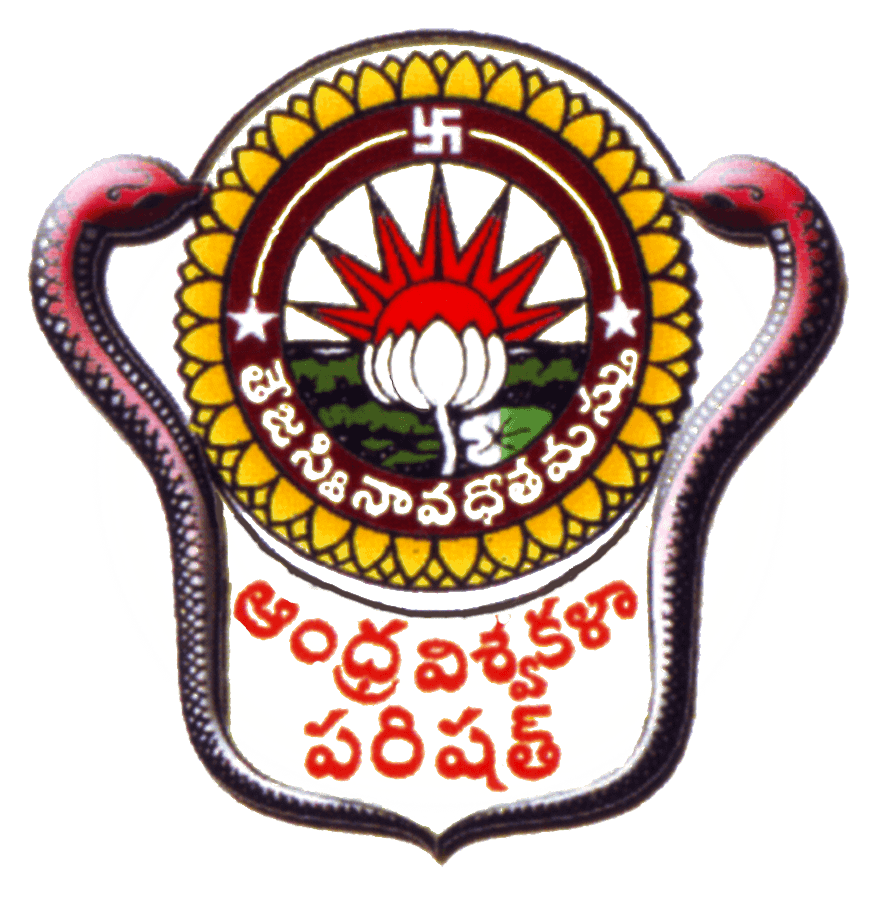 WELCOME TO NAAC  PEER TEAM
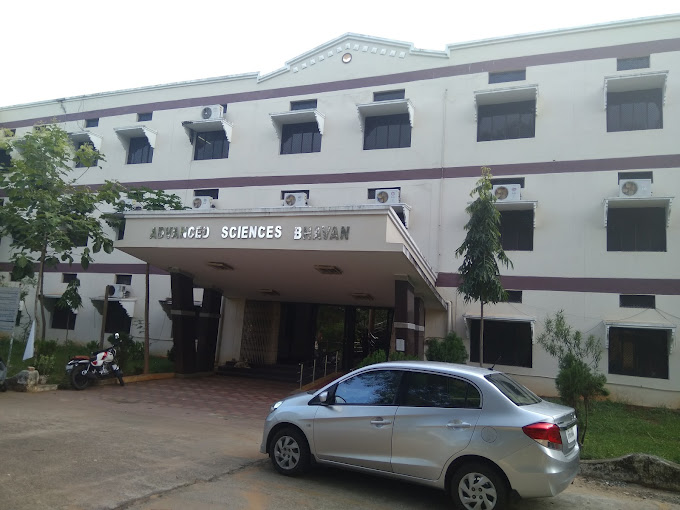 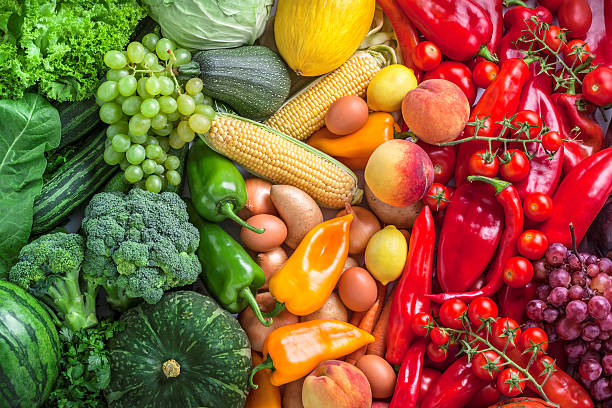 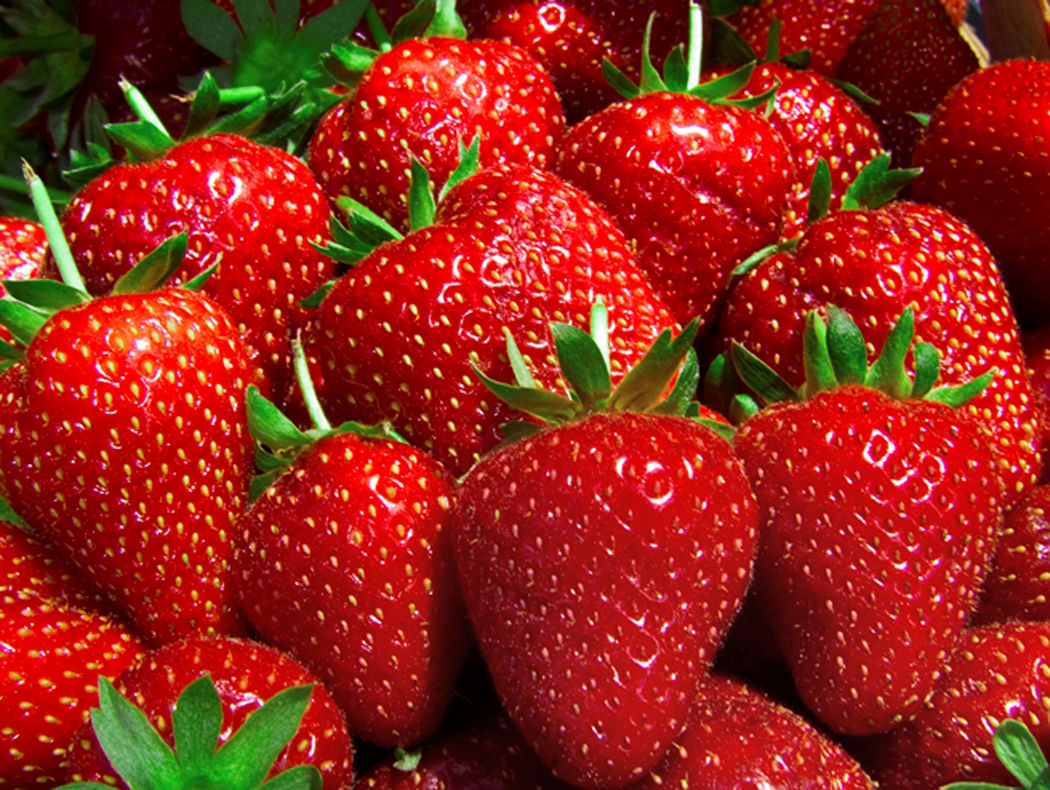 Department of Food, Nutrition & Dietetics
Andhra University
Visakhapatnam
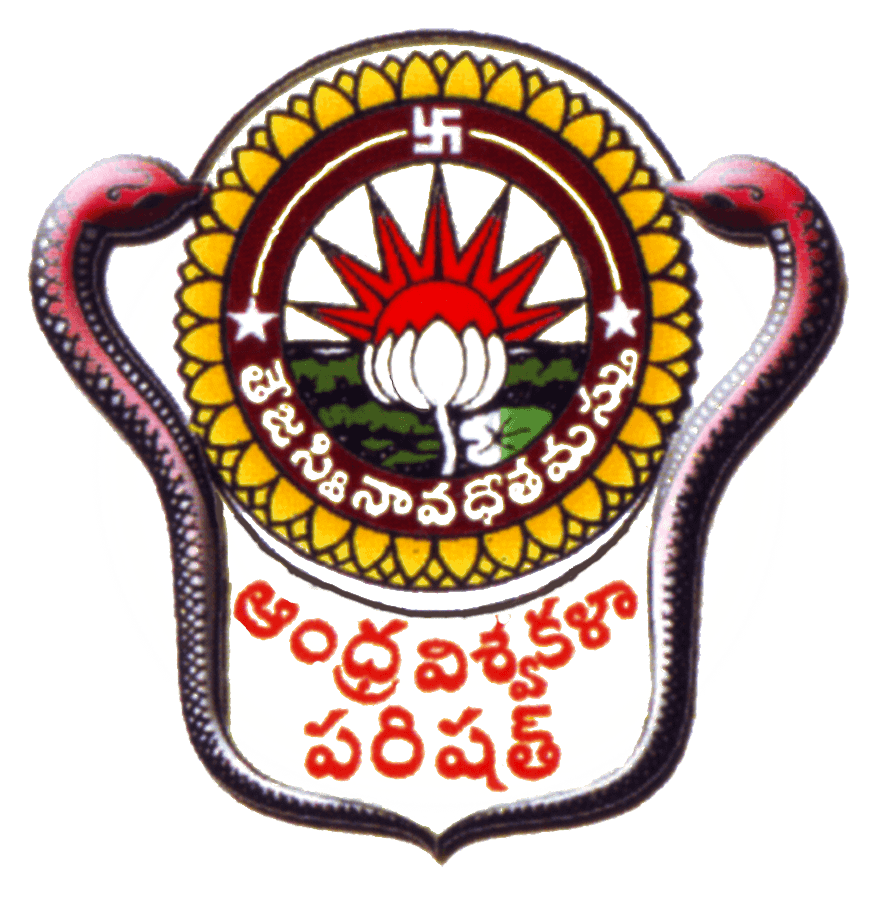 DEPARTMENT PROFILE
Department of Food, Nutrition Dietetics, Andhra University was established in the year 2008

The founder of the Department was former Vice-Chancellor 
       Prof. L. Venugopala Reddy 

Prof. D. Gowri Shankar was the first Head of the Department
To create new frontiers of knowledge in quest for development of the humane and just society
VISION
MISSION
To Stimulate the academic for promotion of quality of teaching, learning and research. 
To undertake quality related research studies, consultancy and training programs. 
To foster global competencies among students and to inculcate value system in them. 
To promote the use of state-of-the-art technology and quest for excellence.
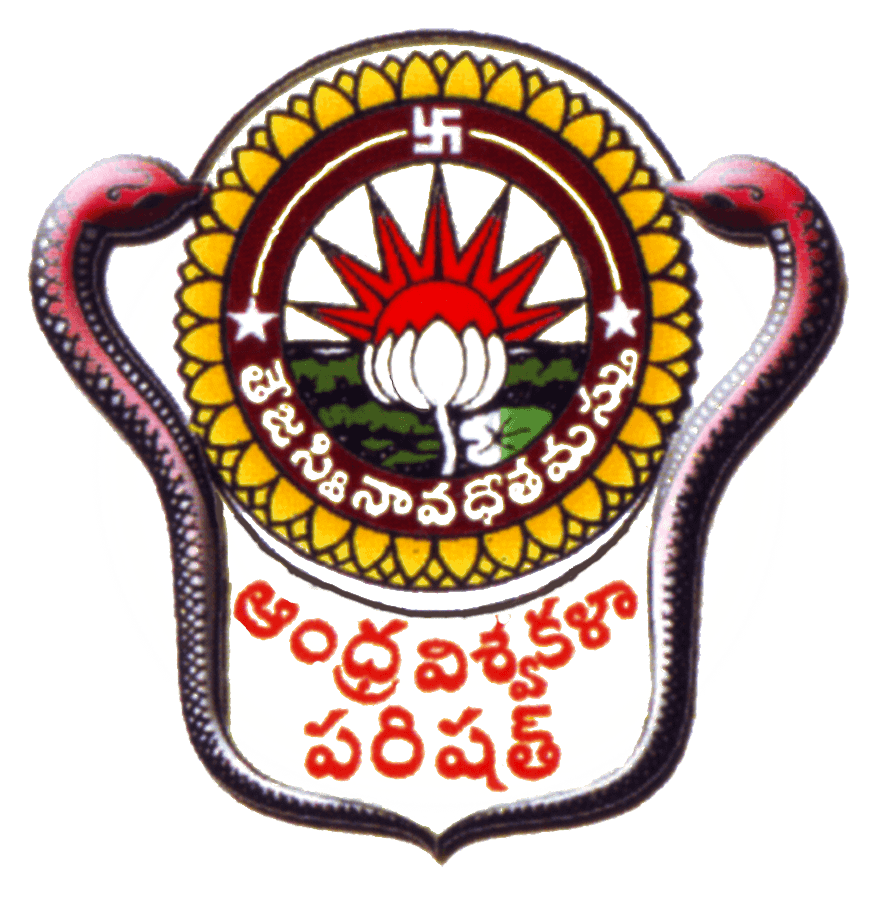 Programs offered
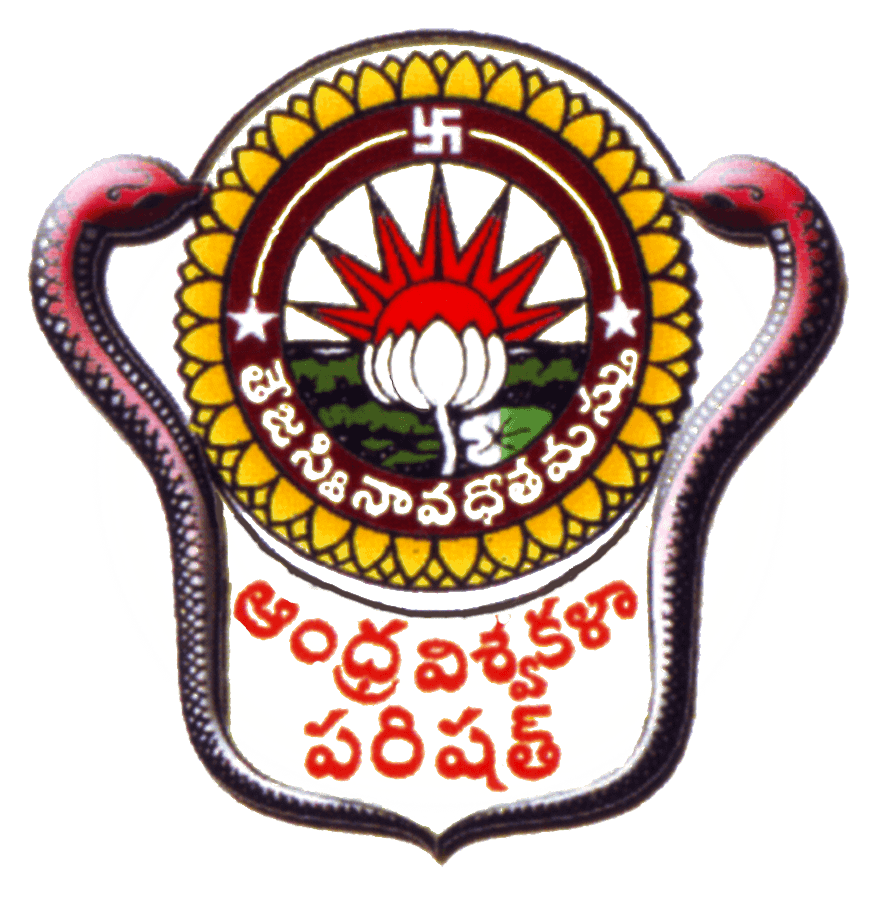 Courses offered
SEMESTER I
SEMESTER II
SEMESTER III
SEMESTER IV
FND 2.1 Food Processing & Preservation Technology 
FND 2.2 Food Analysis & Instrumentation 
FND 2.3 Nutritional Biochemistry 
FND 2.4 Advanced Nutrition II
FND 3.1 Food Microbiology & Toxicology
FND 3.2 Clinical and Therapeutic Nutrition
FND 3.3 Institutional Food Administration
FND 3.4 Research Methodology & Statistics
FND 1.1 Food Chemistry
FND1.2 Food Science
FND 1.3 Human Physiology
FND1.4 Advanced Nutrition  I
FND 4.1 Nutrition in Critical Care &   Diet Counselling  
FND 4.2 Sports Nutrition
FND 1.5 Food Chemistry
FND 1.6 Food Science
FND 2.5 Food Processing & Preservation Technology 
FND 2.6 Food Analysis & Instrumentation
FND 2.7 Nutritional Biochemistry 
FND 2.8 Advanced Nutrition II
FND 4.3 Nutrition in Critical Care &   Diet Counselling  
FND 4.4 Internship
FND 4.5 Project work & Dissertation
FND 4.6 Comprehensive Viva-voce
FND 3.5 Food Microbiology & Toxicology
FND 3.6 Clinical and Therapeutic Nutrition
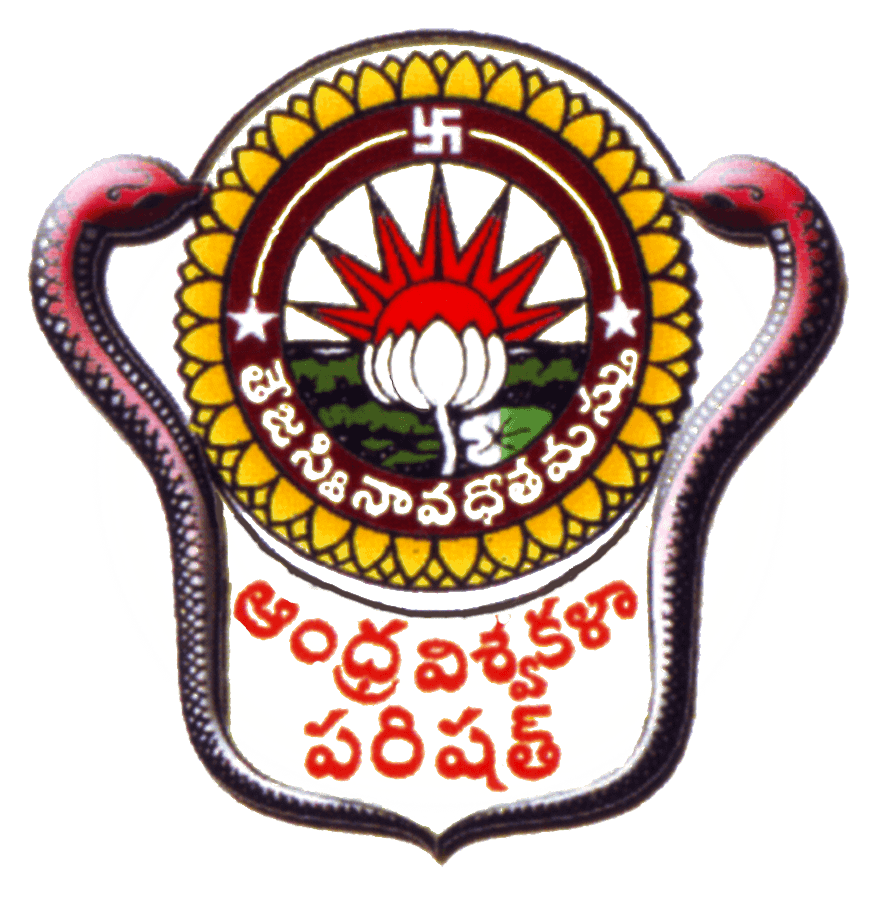 PROGRAM OUTCOMES
1
Encompass exceptional knowledge in core areas of Diet therapy, Clinical Nutrition, Food Science, Food Analysis and Nutritional management
Achieve cognizance in interdisciplinary fields of Food Microbiology, Food processing technology, Nutritional Biochemistry, Food safety and Sports Nutrition through knowledge fortification
2
3
Develop multidisciplinary proficiency in contemporary domains through availing MOOCS and value-added courses
4
Accomplish dexterity in all the fields under the umbrella of Food, Nutrition and Dietetics to attain practical competency
Impregnate adept expertise and hands on experience through Dissertation, project work, internship/industrial training, field trips, food institutional and industrial visits
5
Amass exploratory research skills with innovative ideas, lab to field technology, systemic approach towards achieving sustainable nutrition goals
6
7
Employ critical thinking towards innovation, synthesis of novel ideas, knowledge dissemination and community interaction for the benefit of the community and society at large
Develop problem solving, decision making and communication skills to emerge as a potential leader
8
Evolve as a professionally sound wellbeing with societal responsibility fortified with moral and ethical values well equipped for nation building
9
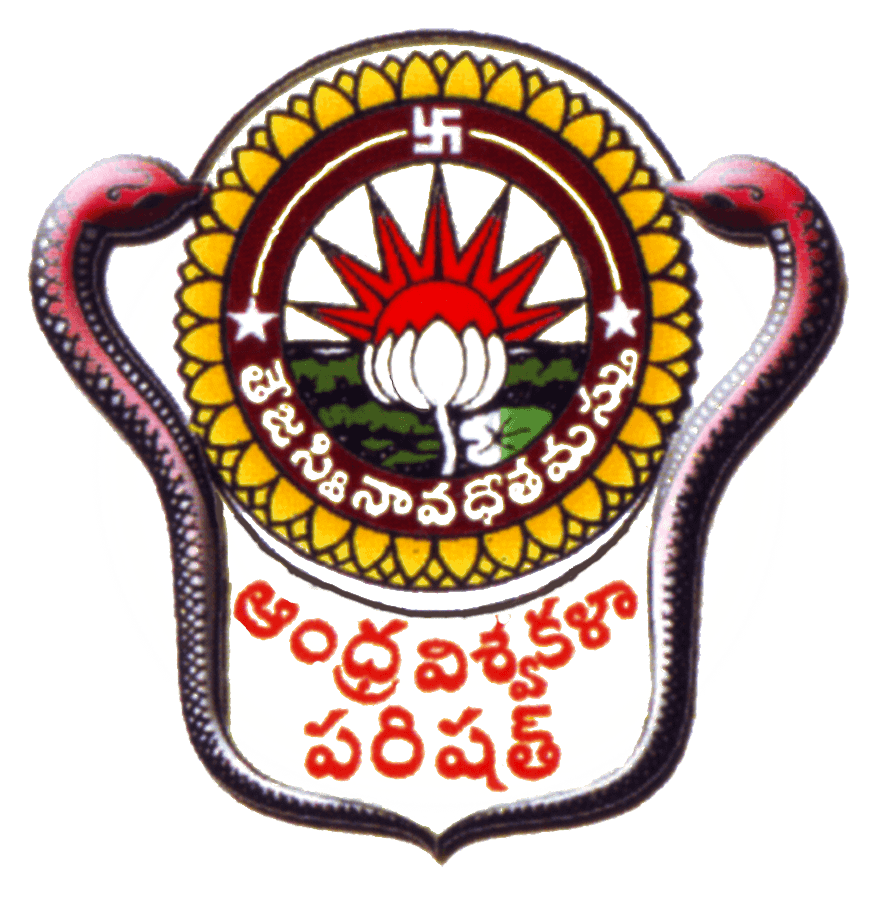 COURSE OUTCOMES
Comprehend the role of statistical analysis in food and nutritional research analysis
https://drive.google.com/file/d/13fs4eDYHhjouhaYfZTlW7KLFNwEeXdEF/view?usp=sharing
2020-2022
2021-2023
PO ATTAINMENTS
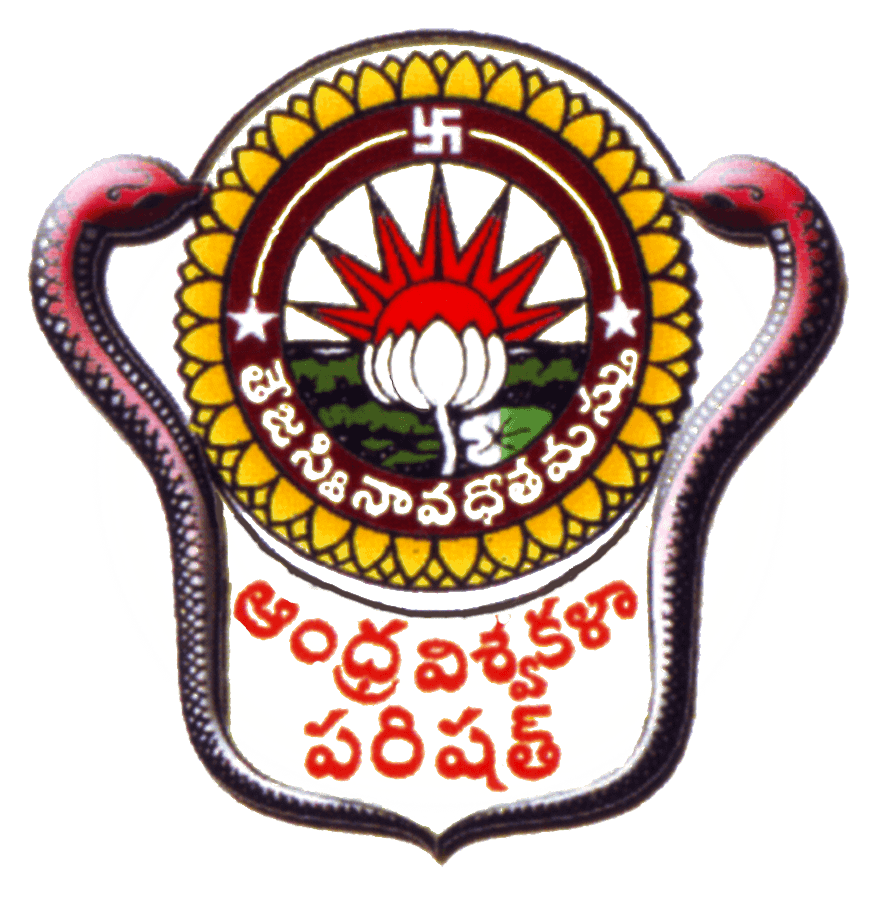 X-Axis = PO number
 Y-Axis = PO Attainment value
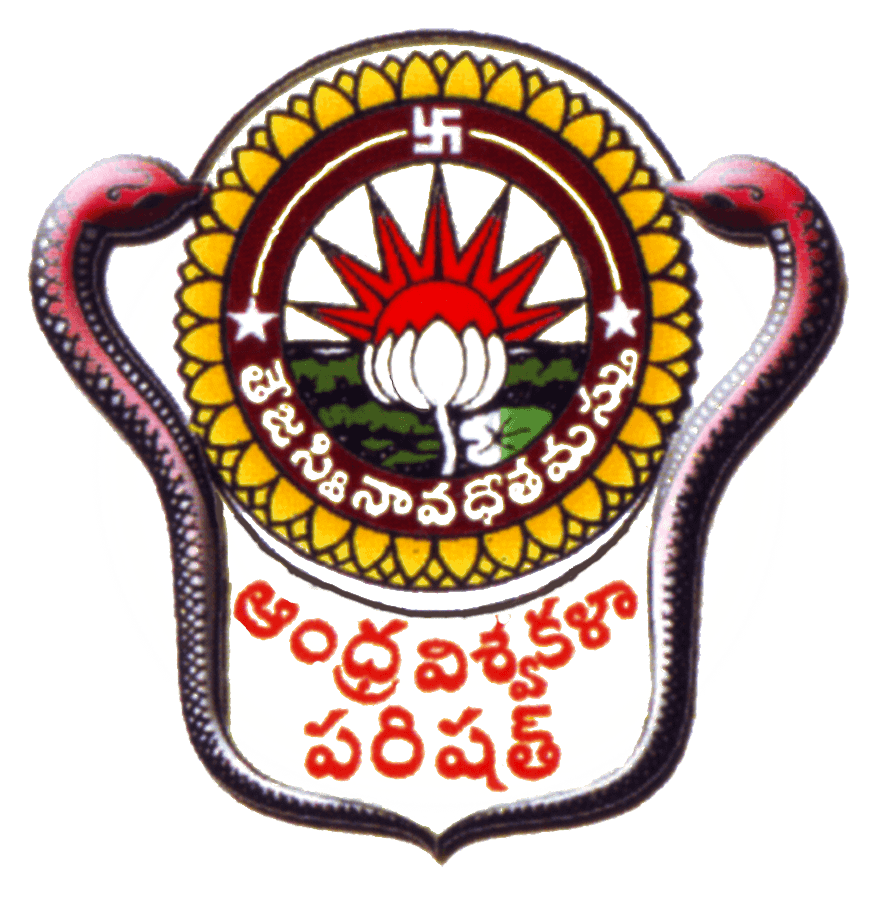 Courses with employability/Skill development/value added programs offered
Employability
Value added
Skill development
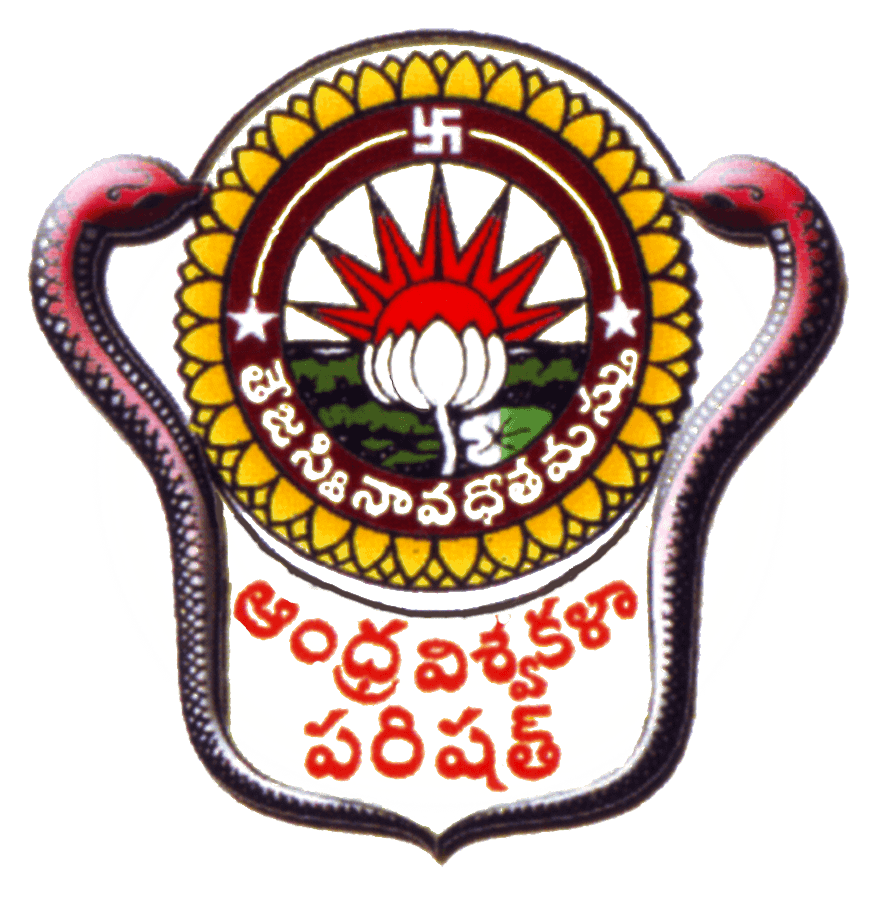 Feedback on curriculum
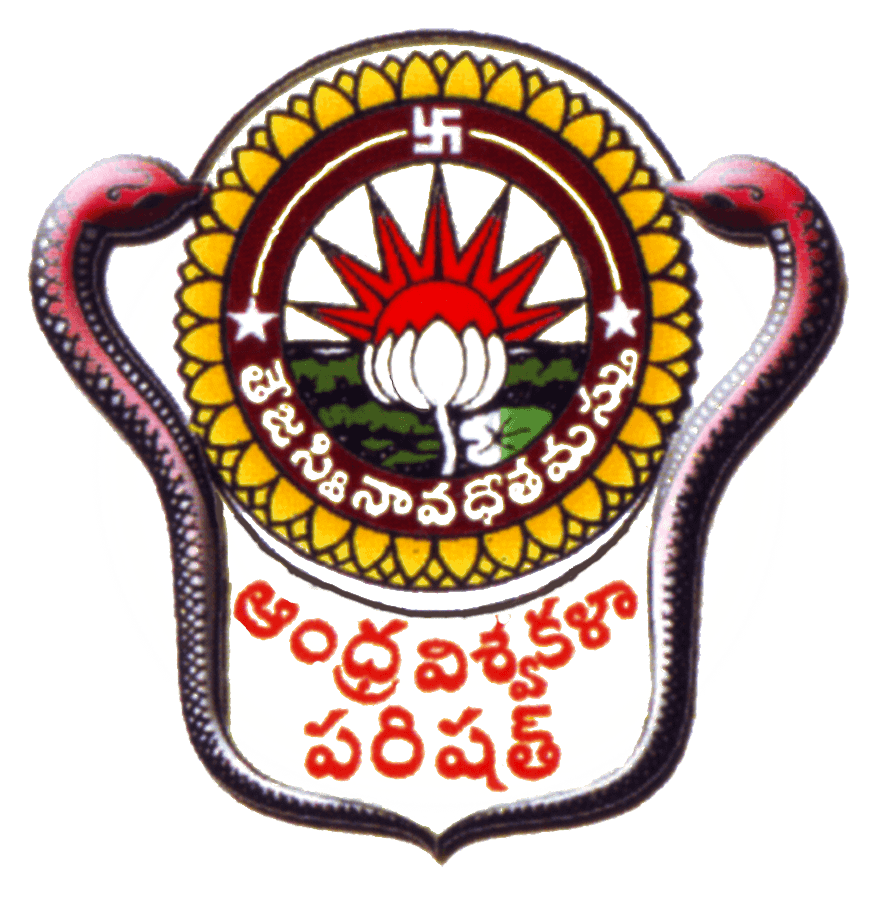 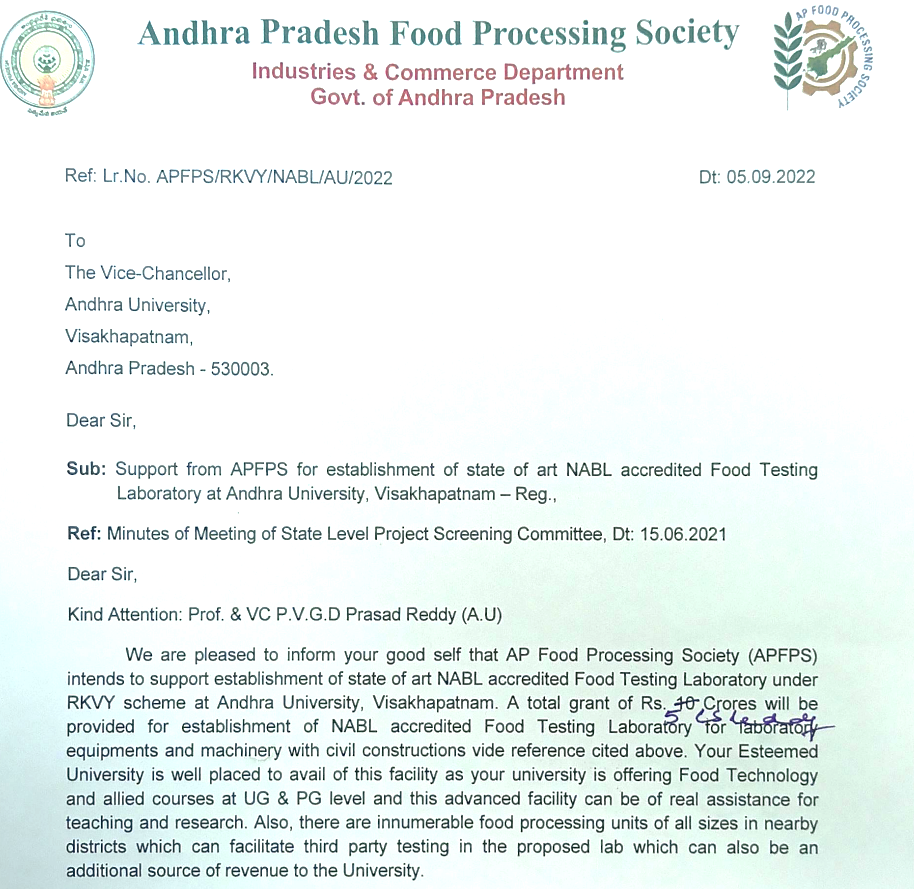 MOUs
MOU with Andhra Pradesh Food Processing Society (APFPS)  for establishing NABL accredited Food testing laboratory for the benefit of Food Science & Technology students.
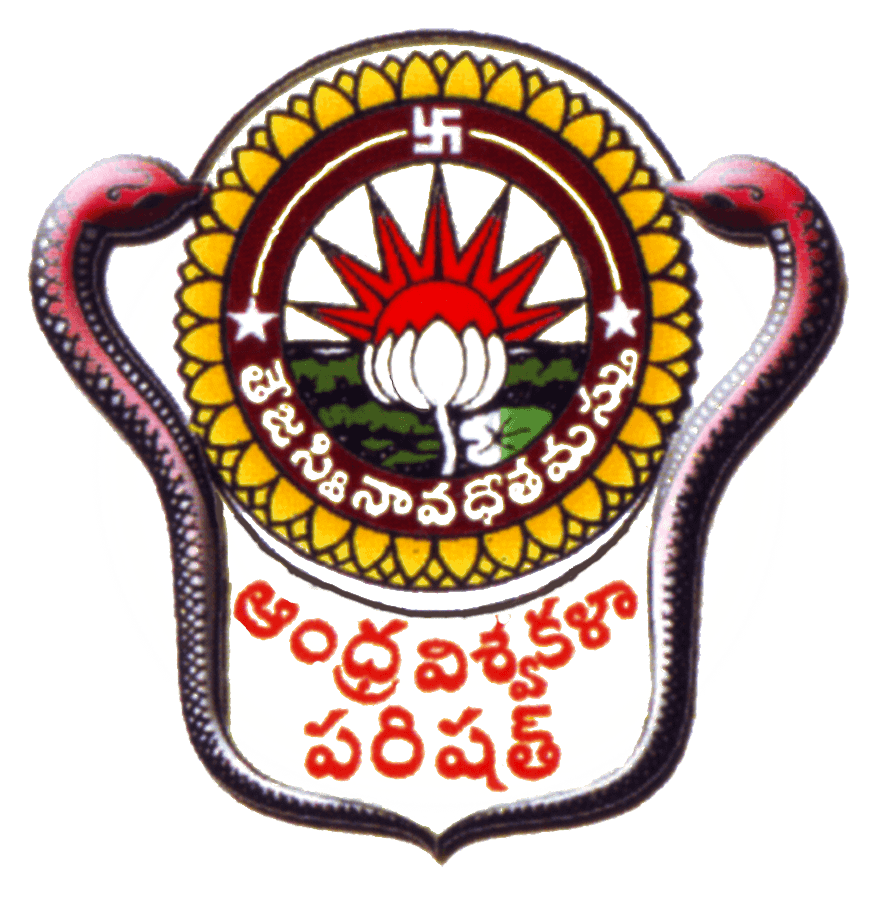 MOUs
Internship
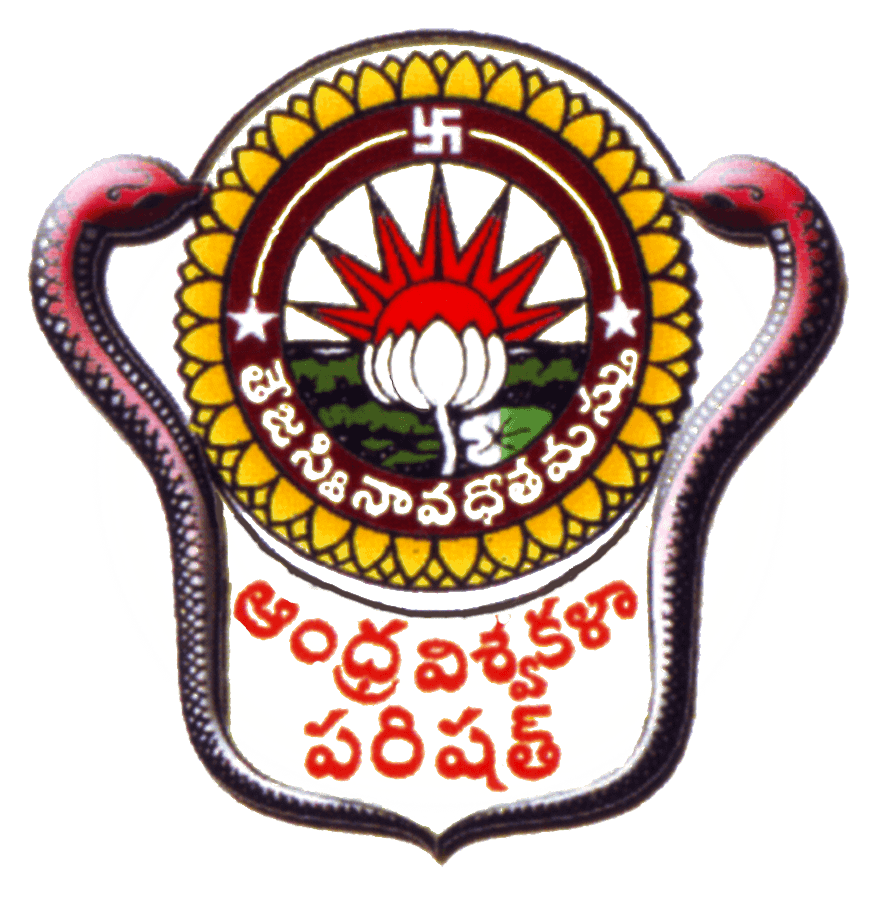 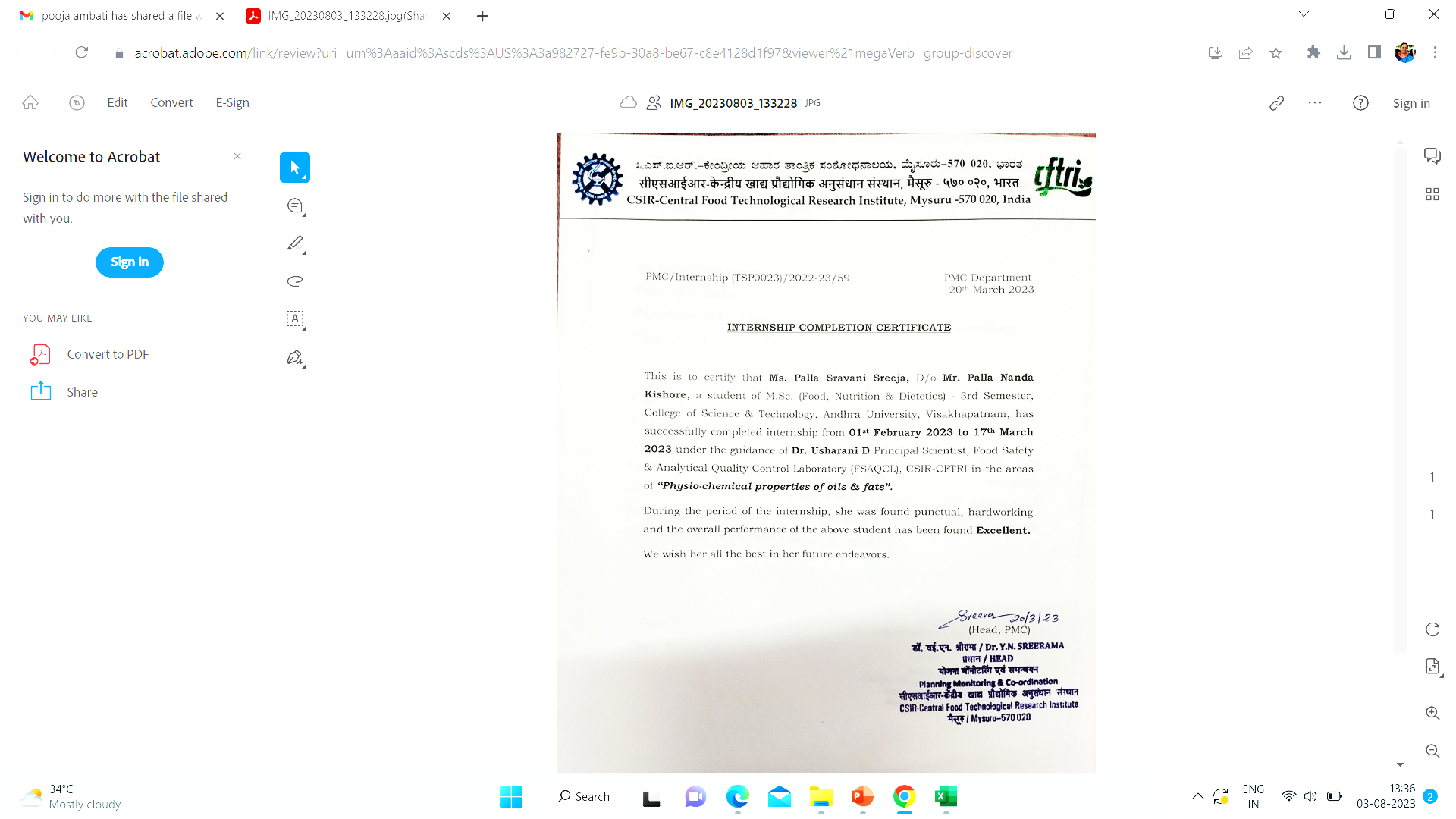 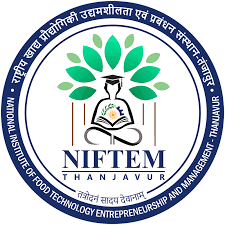 Student project works
Faculty Profile
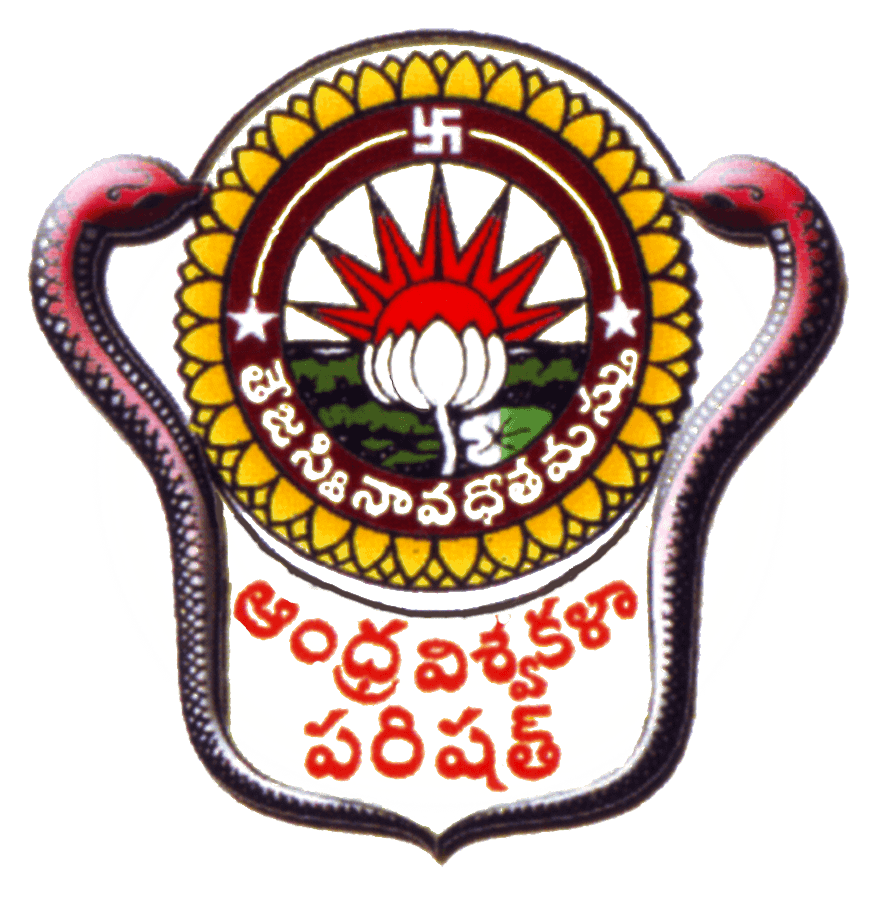 SEMINARS  &  WEBINARS ORGANIZED
1
National Seminar on “Non-Alcoholic Fatty Liver Disease and Metabolic Syndrome- Recent Concerns and Life style Management” 7th and 8th December 2009
Work shop on Food, Nutrition and Health on the occasion of Krishna Pushkaralu 13th August 2016
2
3
National Seminar and workshop on Nutrition related health issues in children,  Dept. of Food, Nutrition & Dietetics and Dept. of Biotechnology, 7th September 2017
Health and Biotechnological Applications on Food & Pharma Industries (EHBAFPI) organised by Department of Biotechnology and Food Nutrition and Dietetics, 27-28th October 2018
4
5
National Webinar on “Precision Nutrition- the Way Forward to Immunity challenges” 23rd June 2020
6
Precision Nutrition for Potential Adolescence - Challenges in Context of Covid -19, International Webinar, 24/09/2021 , Department of Food, Nutrition & Dietetics & National council for Women,  POSHAN MAA, 24th September2021
Exhibitions/Workshops organized
22&23 December, 2008
(2 days)
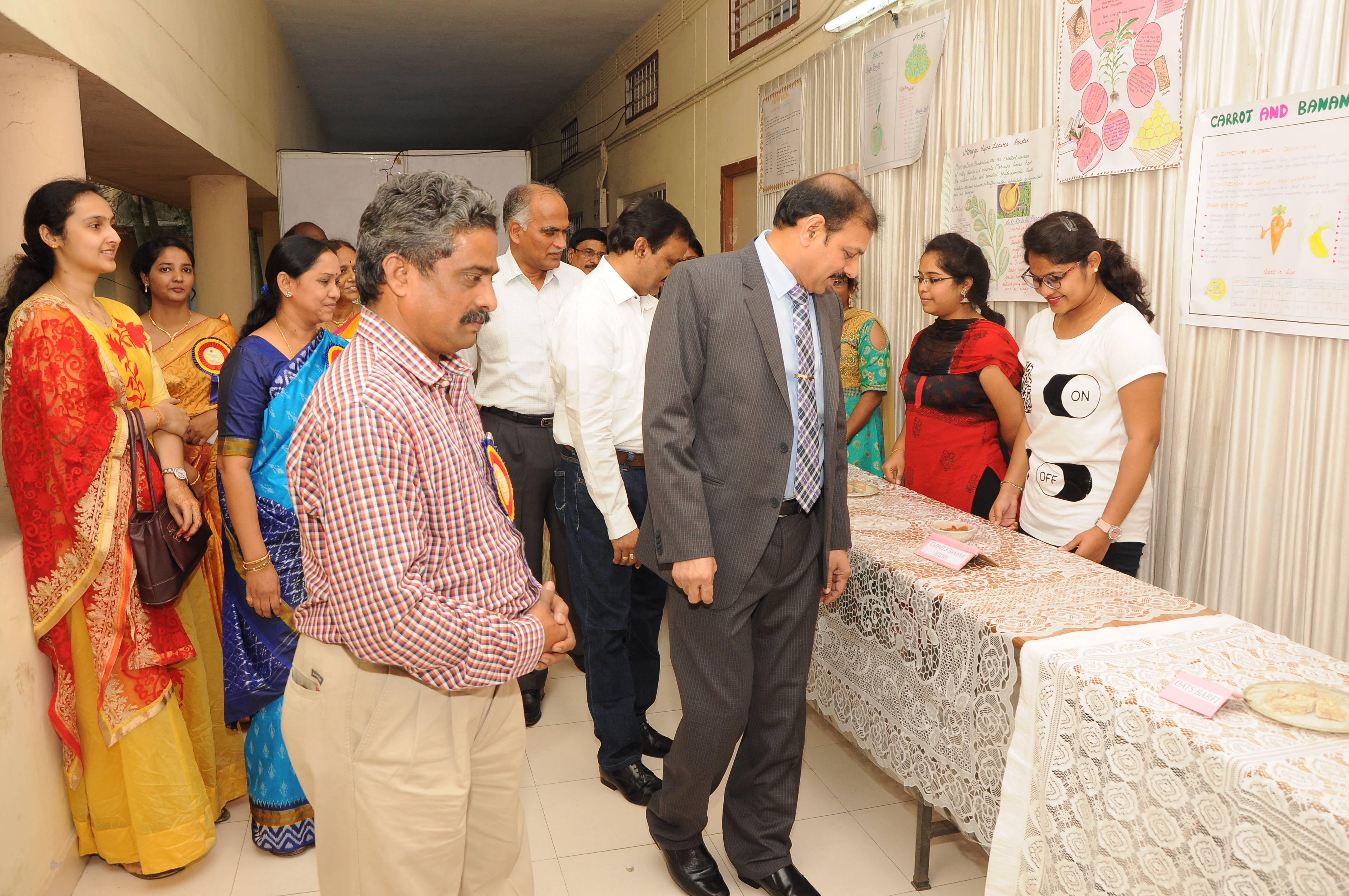 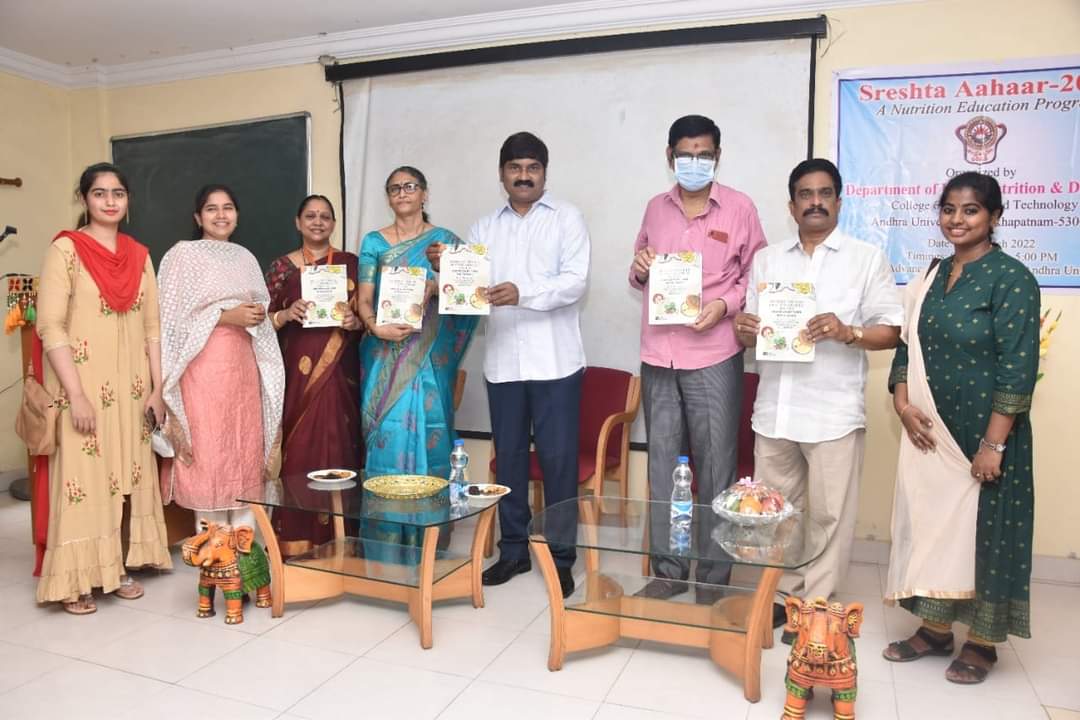 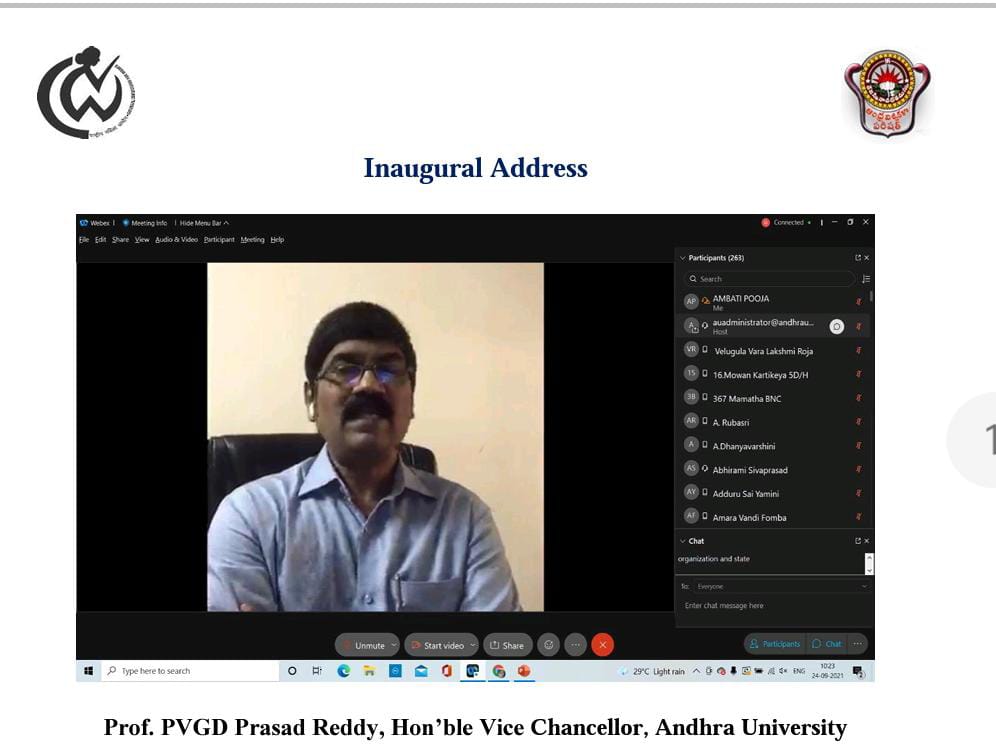 Equipment
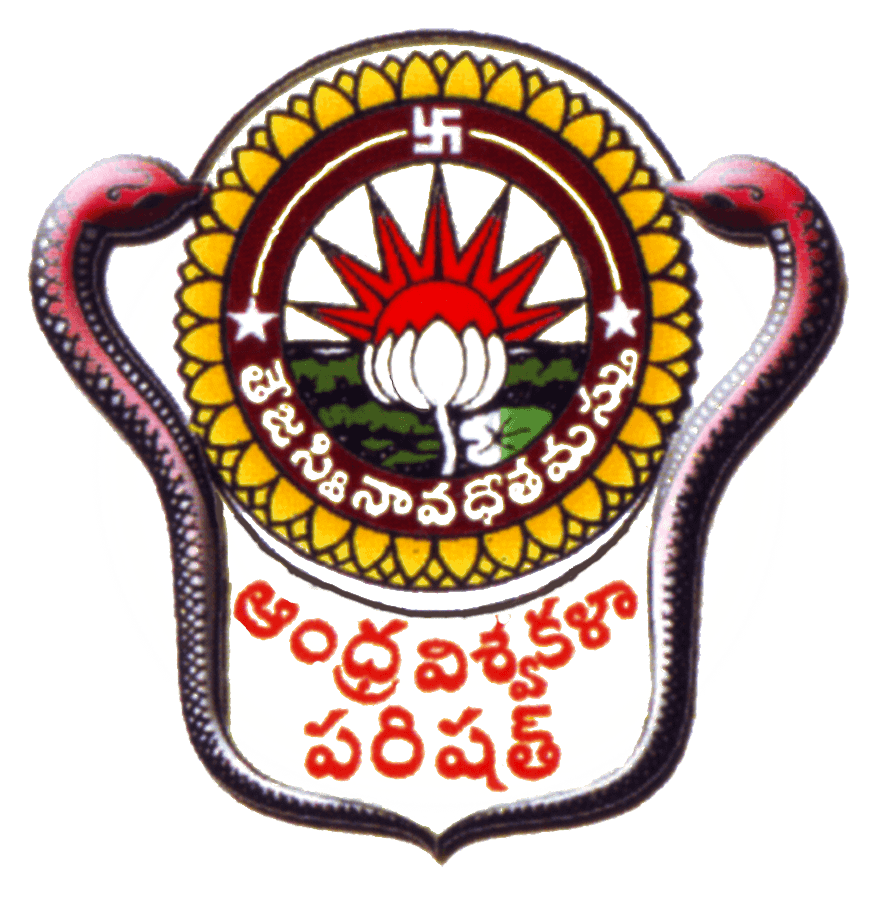 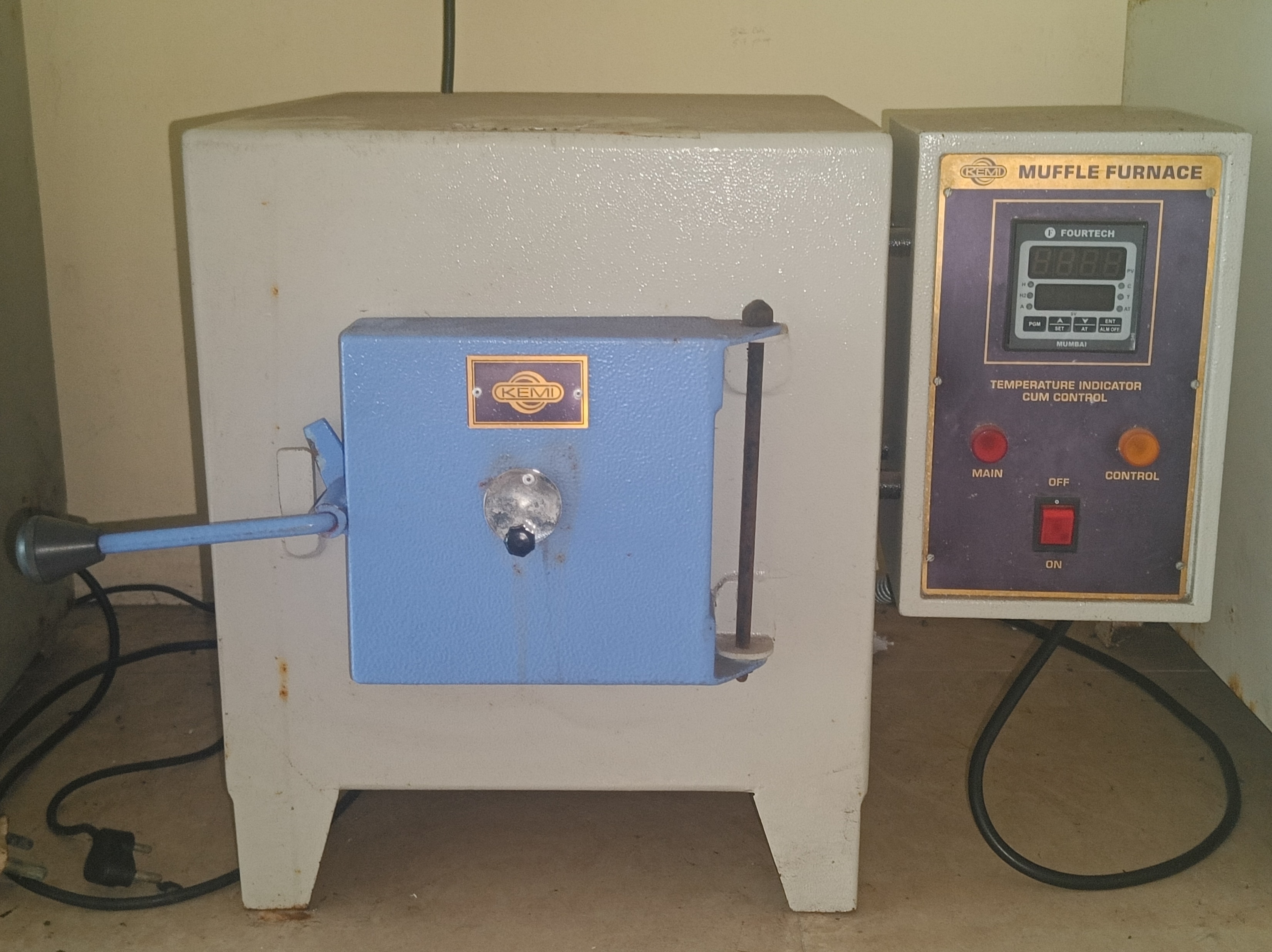 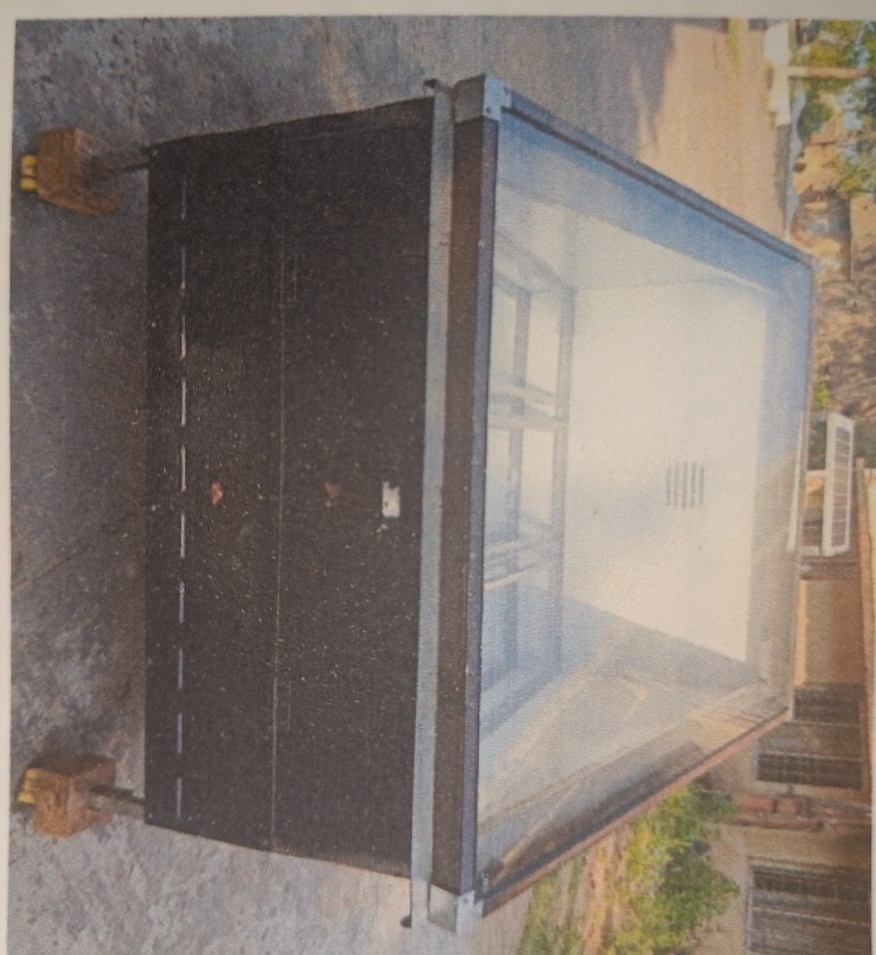 SOLAR DRYER
MUFFLE FURNACE
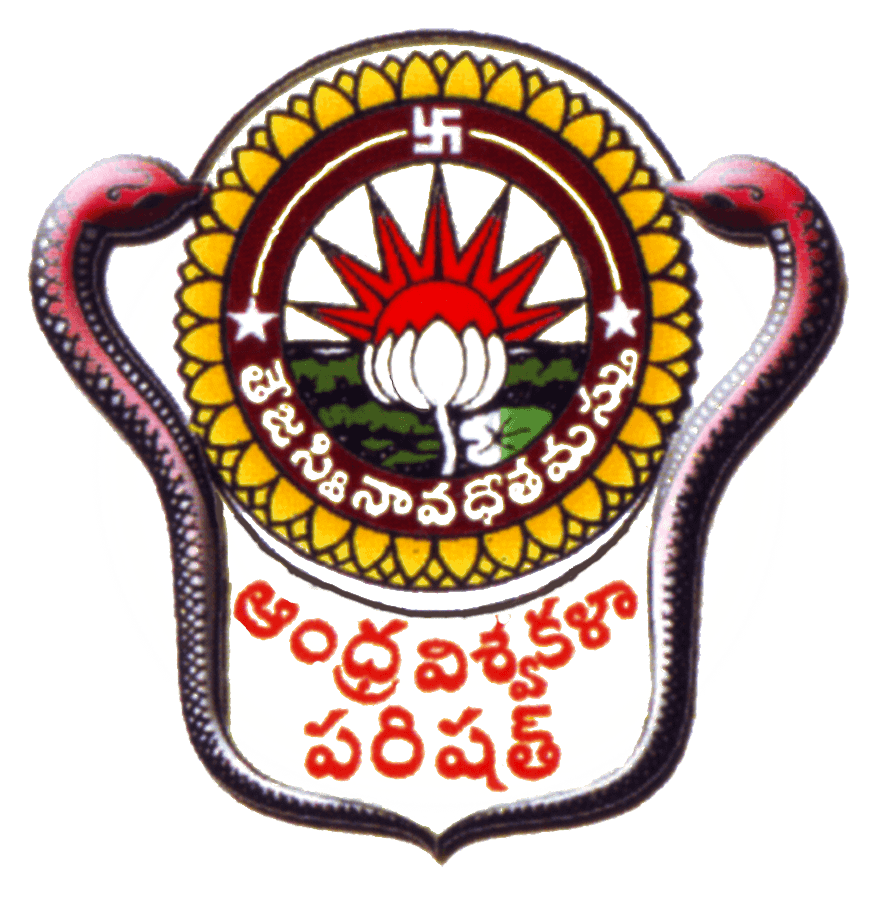 JRF/SRF
Research Scholars
Number of JRF/SRF
Ph.Ds awarded - 4
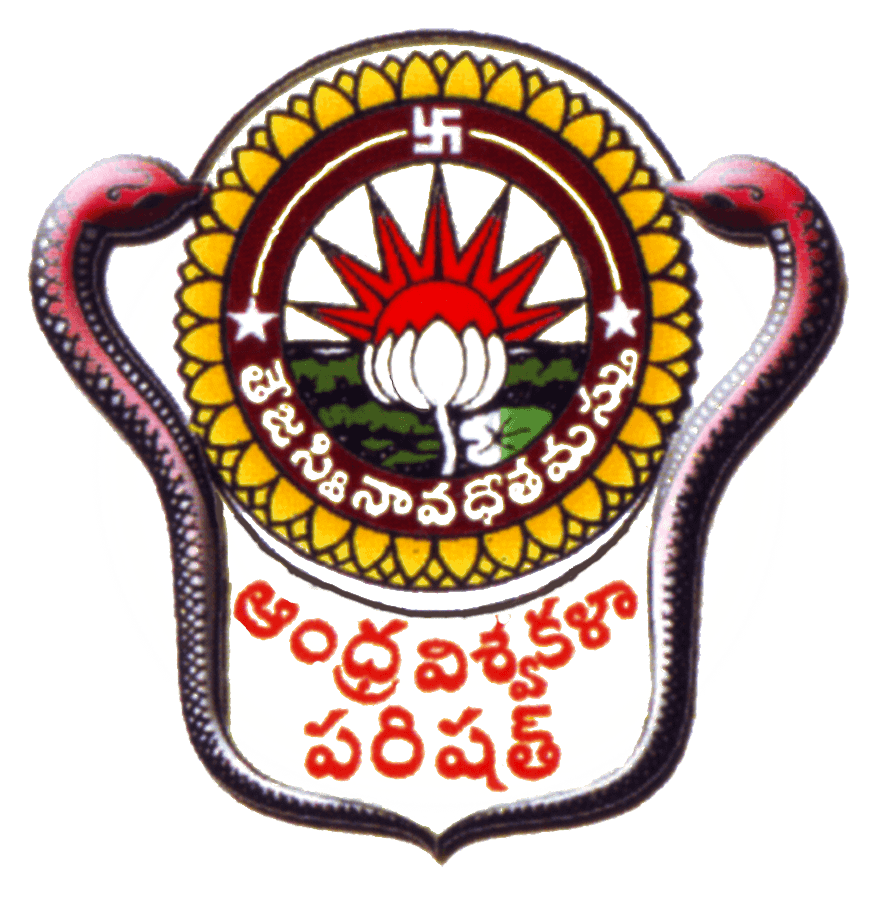 STUDENT STRENGTH
Student Diversity
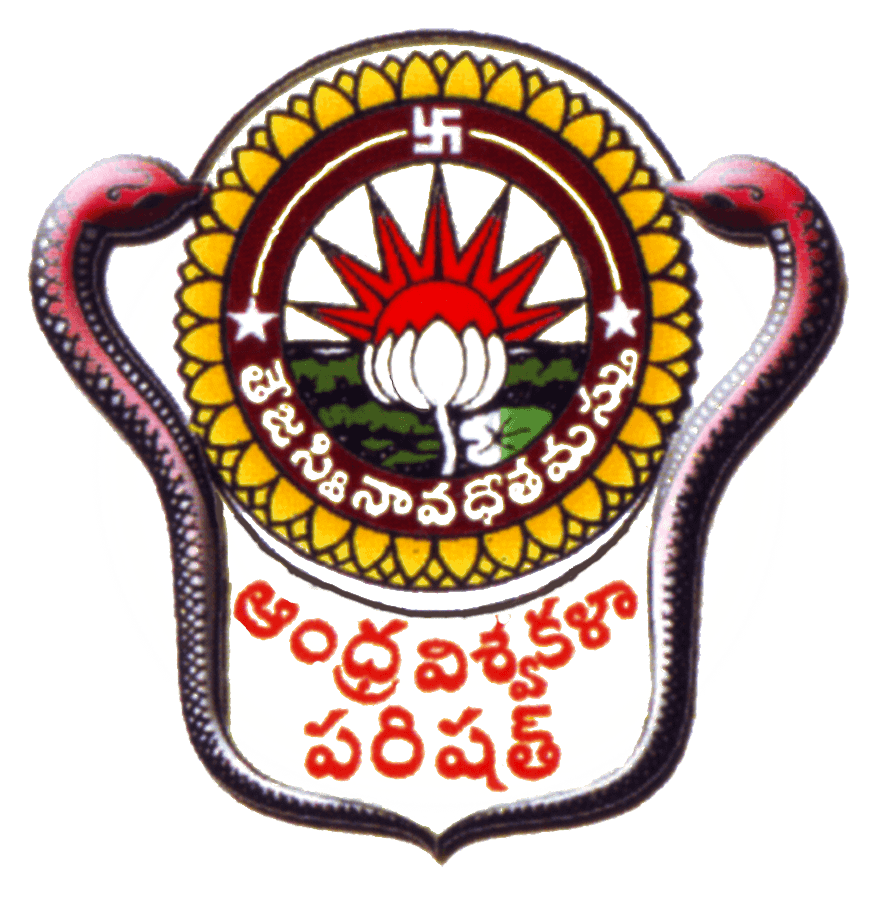 Student Diversity
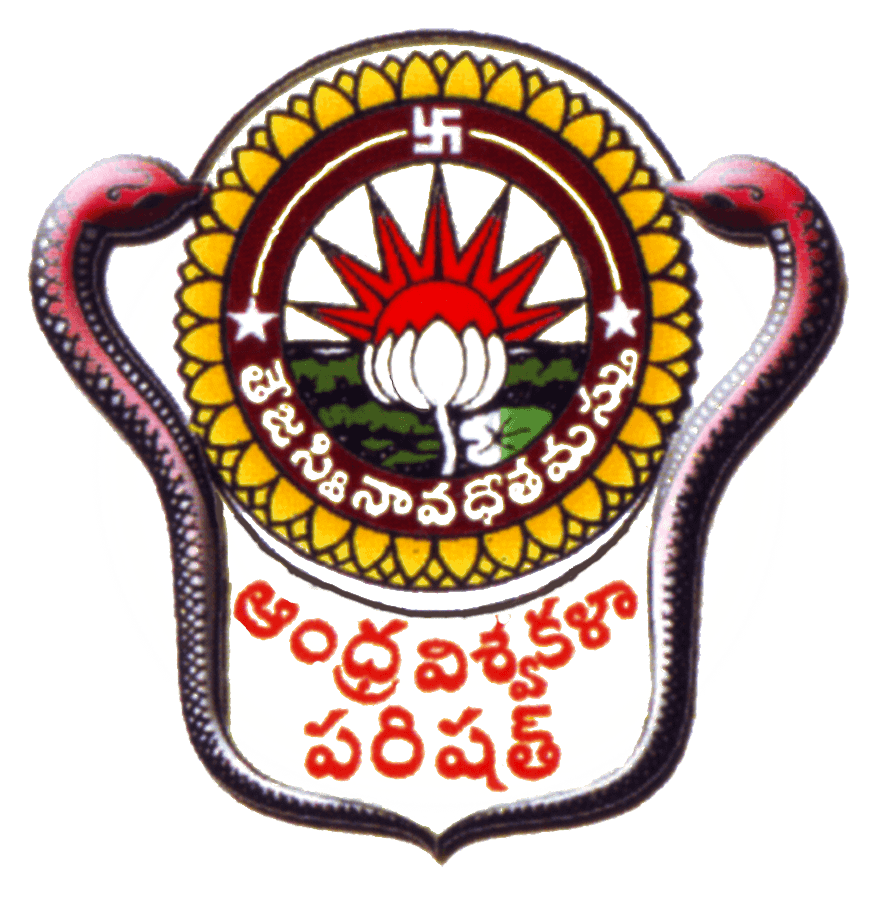 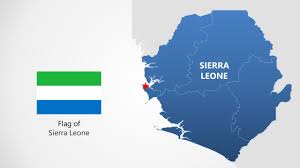 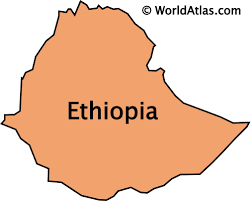 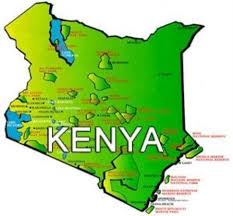 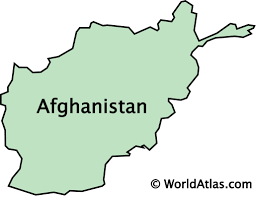 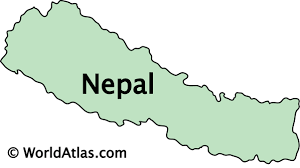 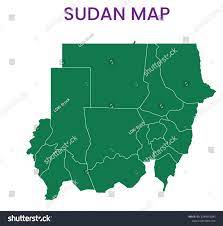 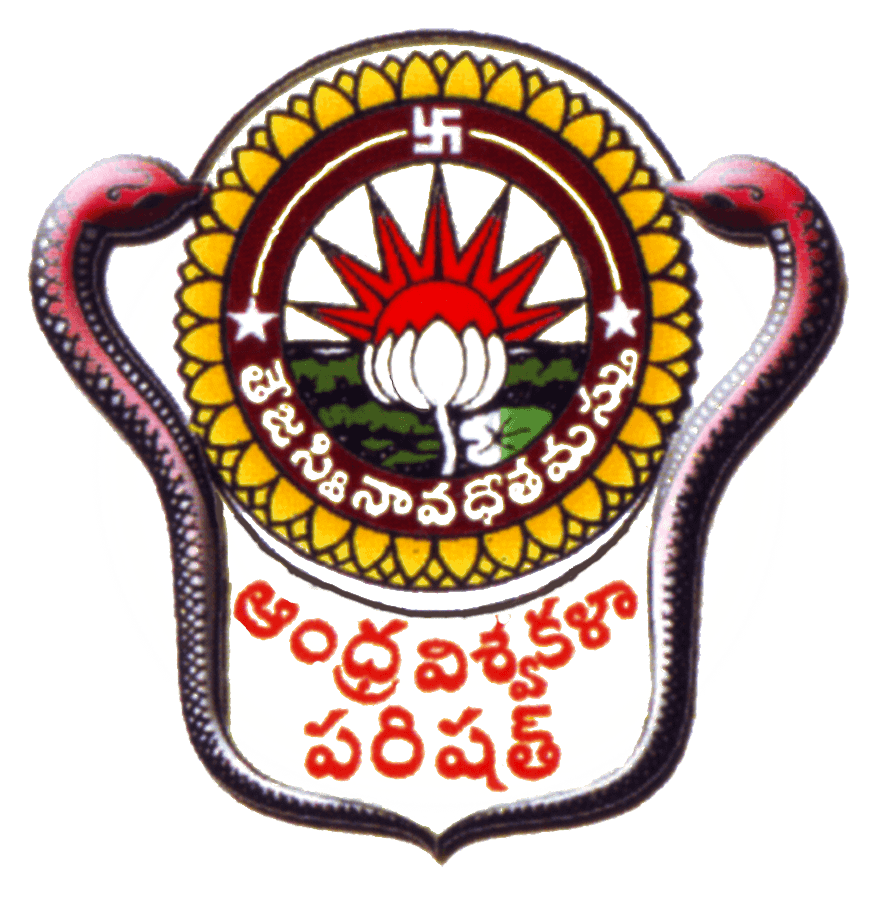 Demand Ratio
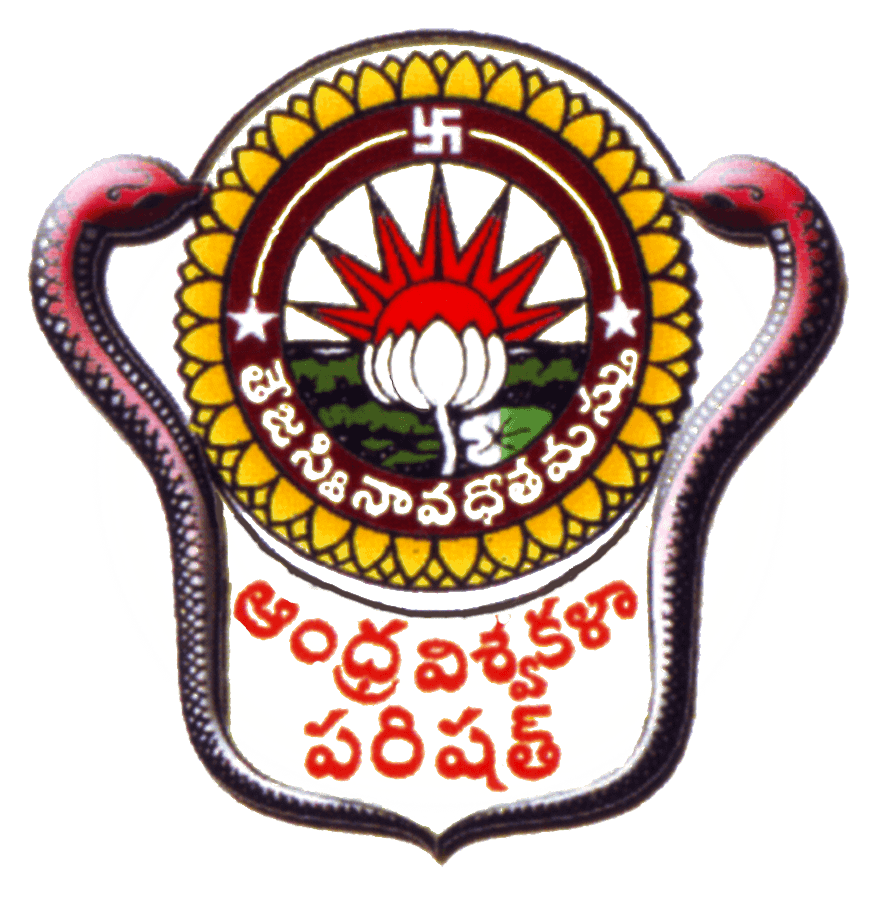 Mentor-Mentee Ratio
Pass Percentage
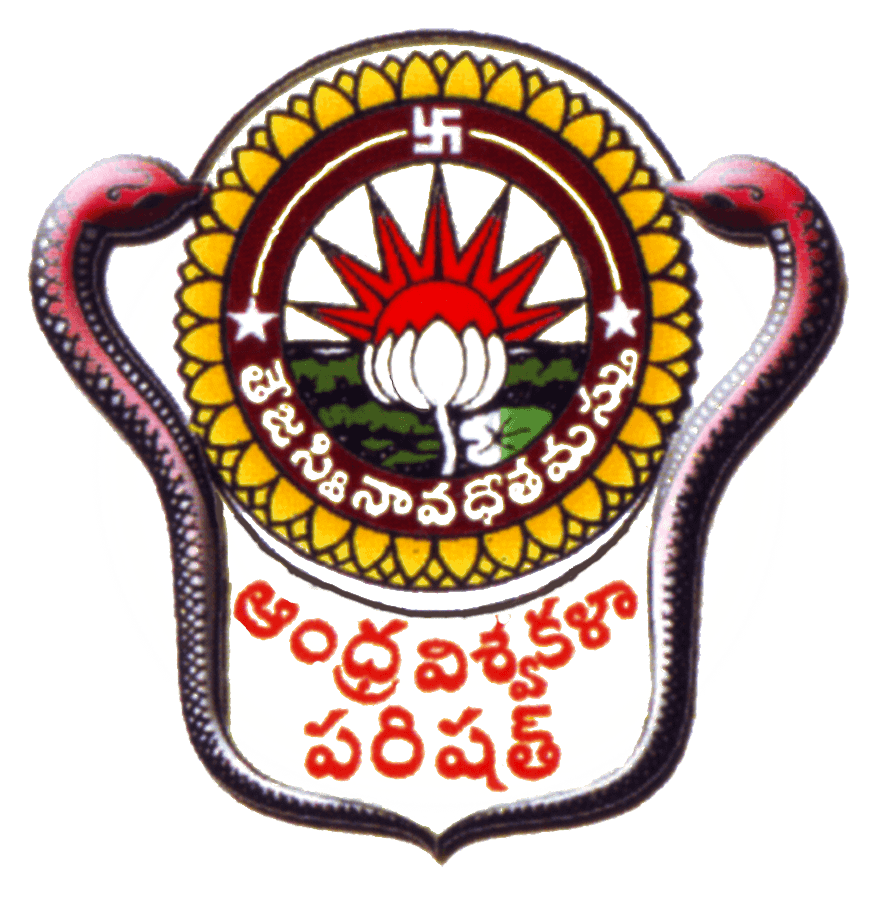 Prathibha Awards
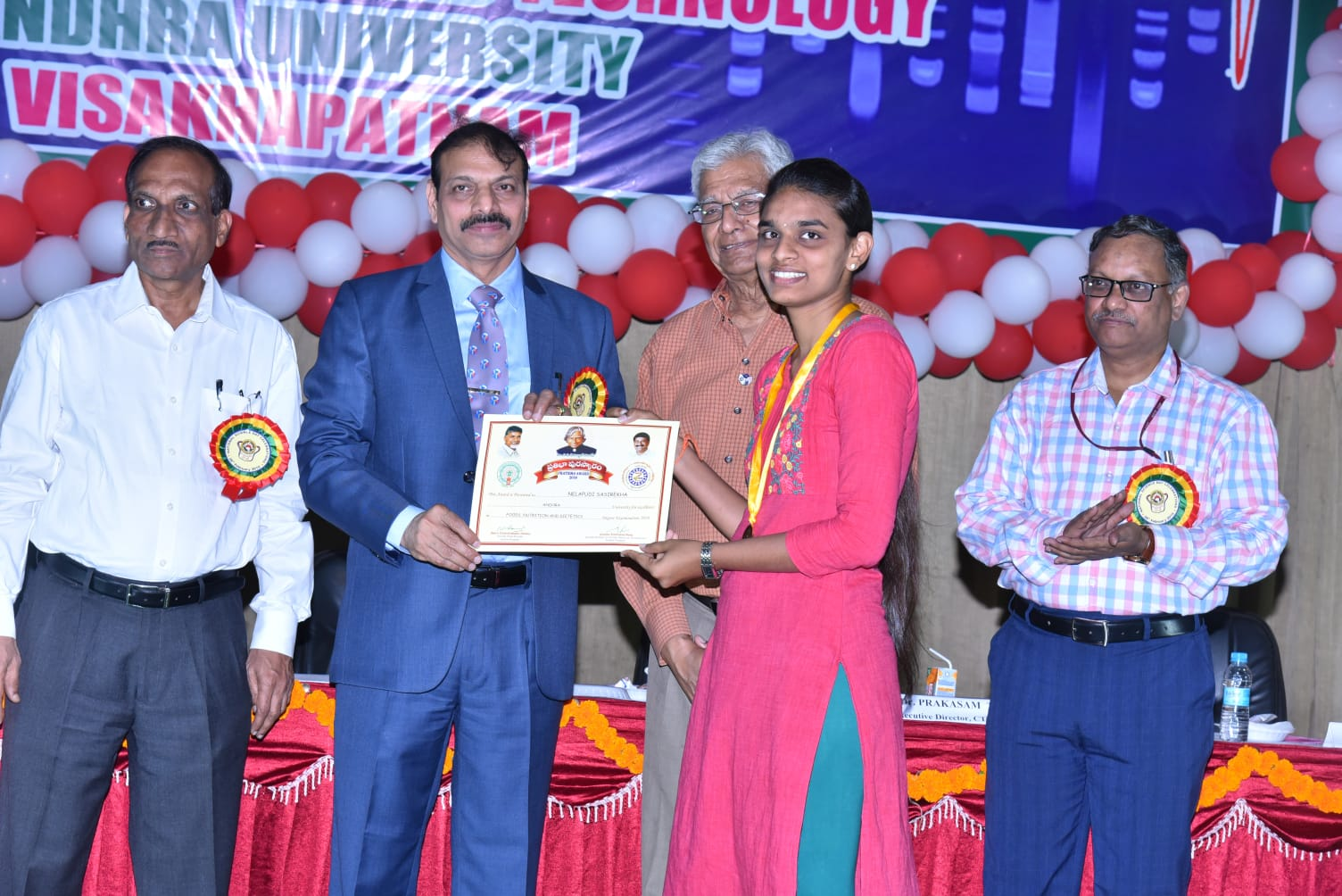 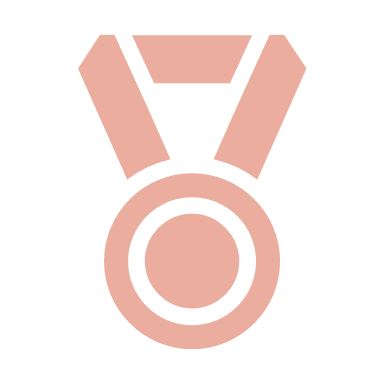 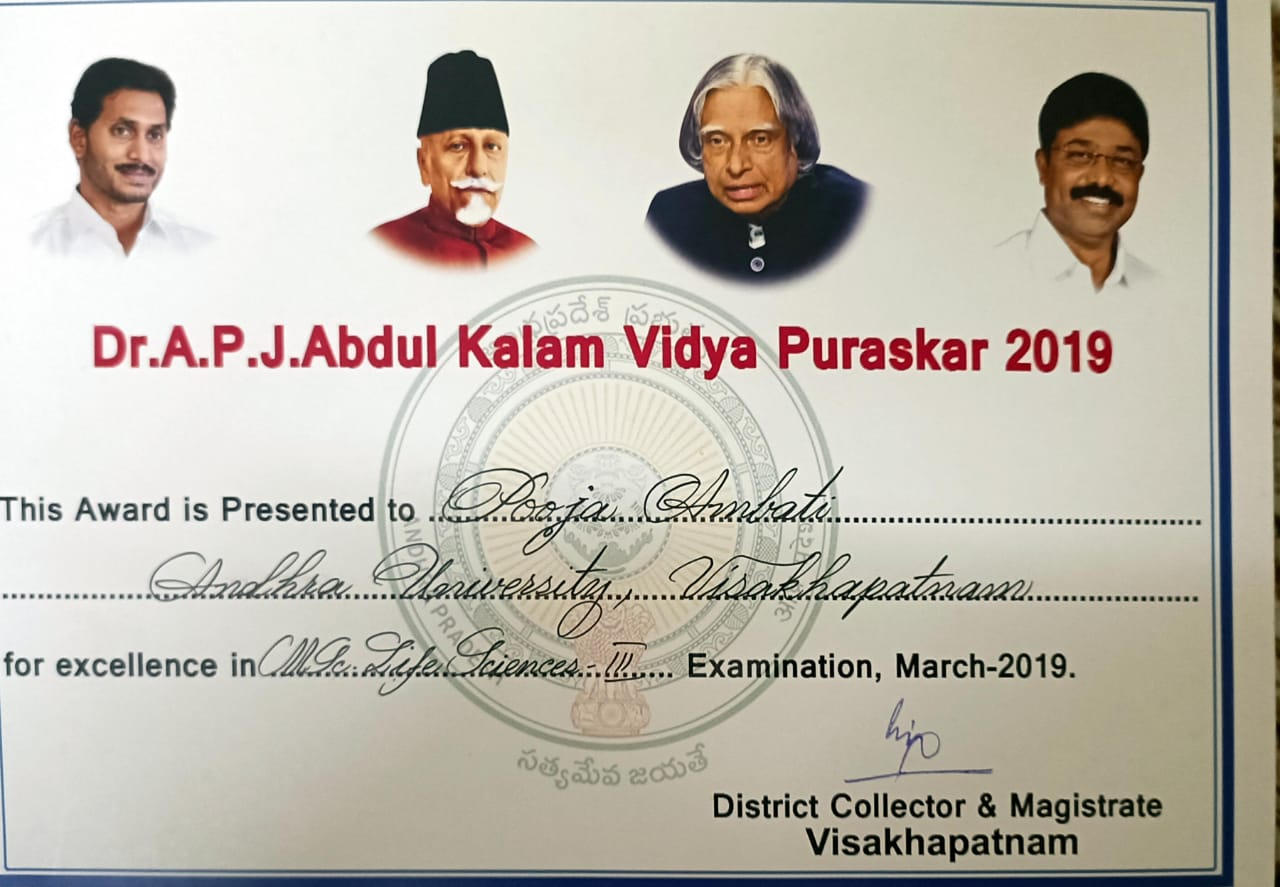 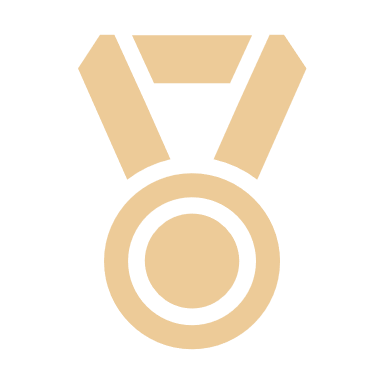 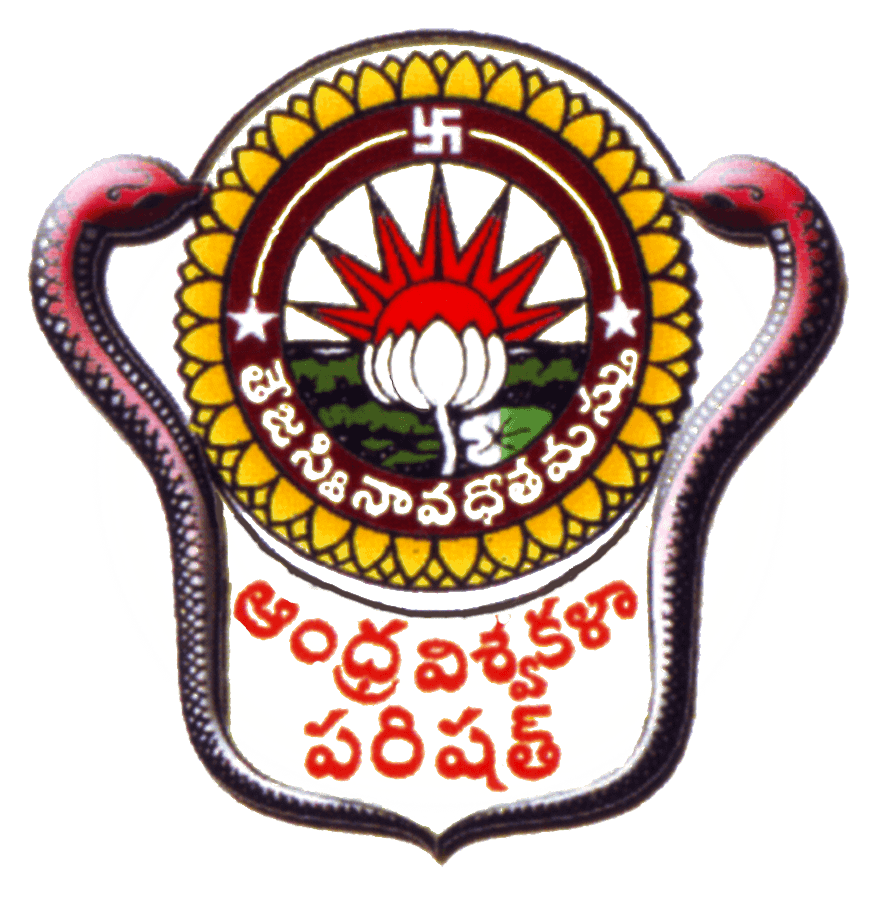 PLACEMENTS
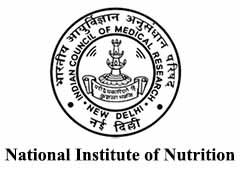 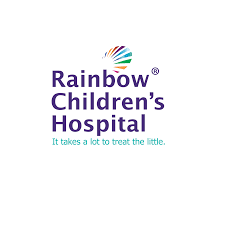 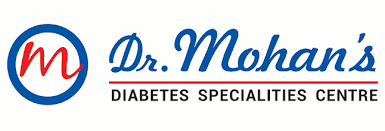 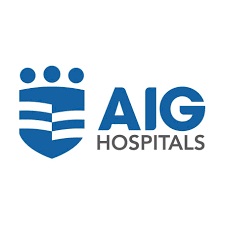 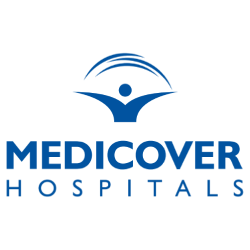 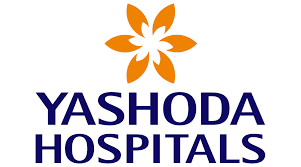 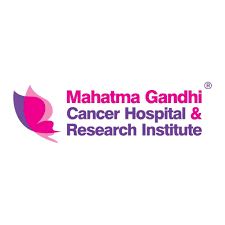 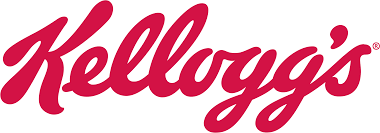 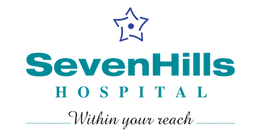 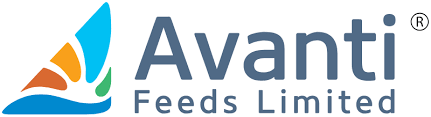 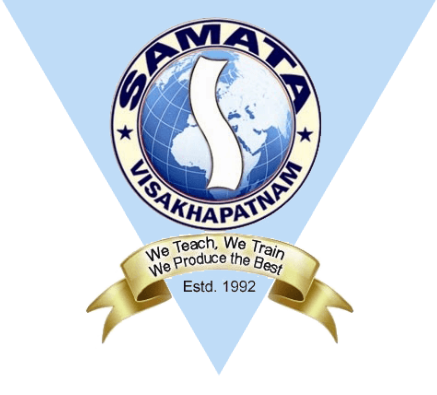 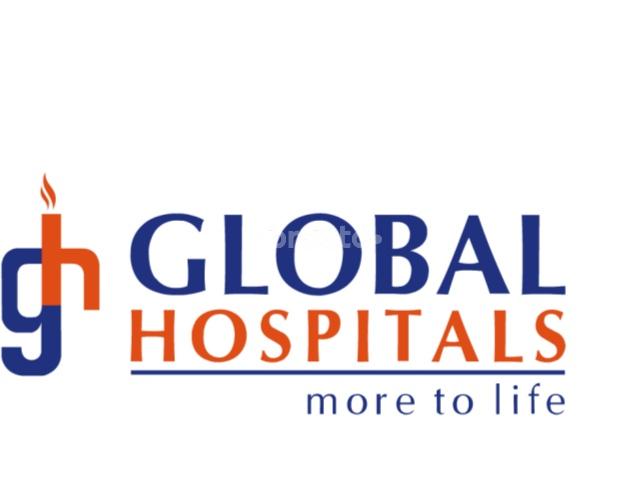 Skill development programs
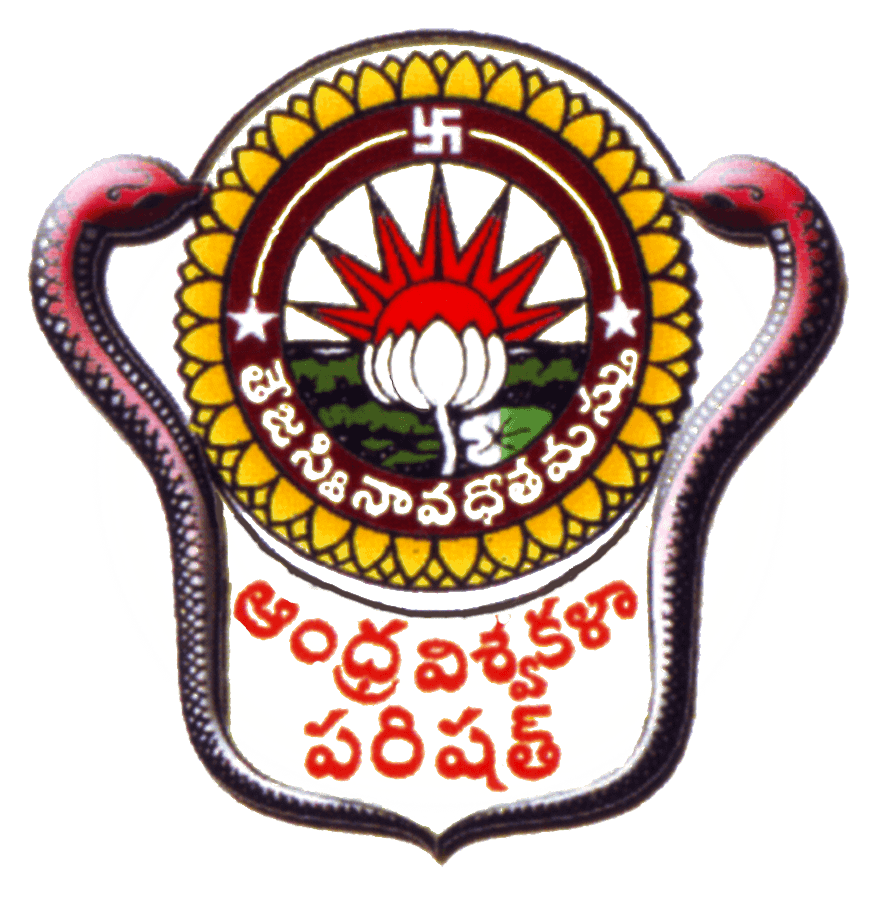 Training program in Fruit and vegetable Processing Unit
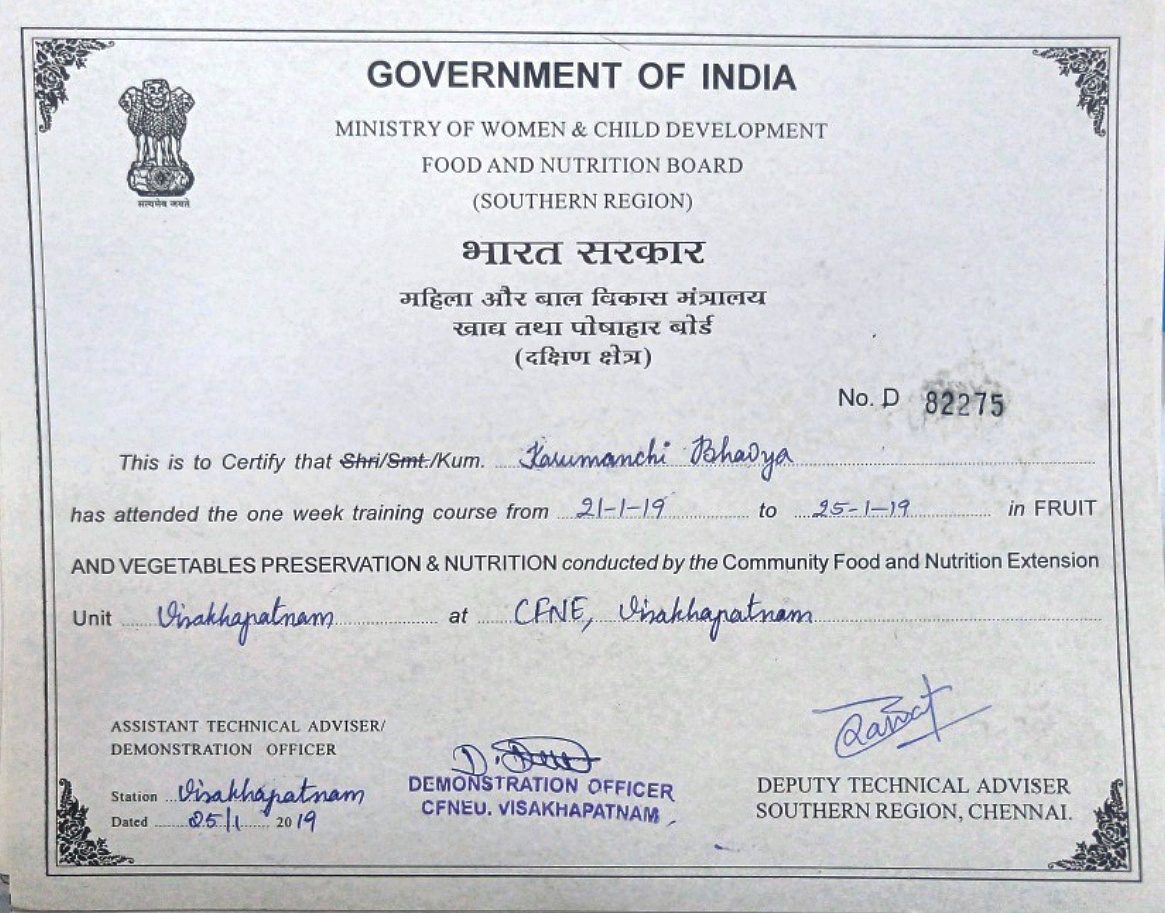 https://drive.google.com/drive/folders/16pRzT2u26MKMPYm2nBc3l3jno7X03v?usp=sharing
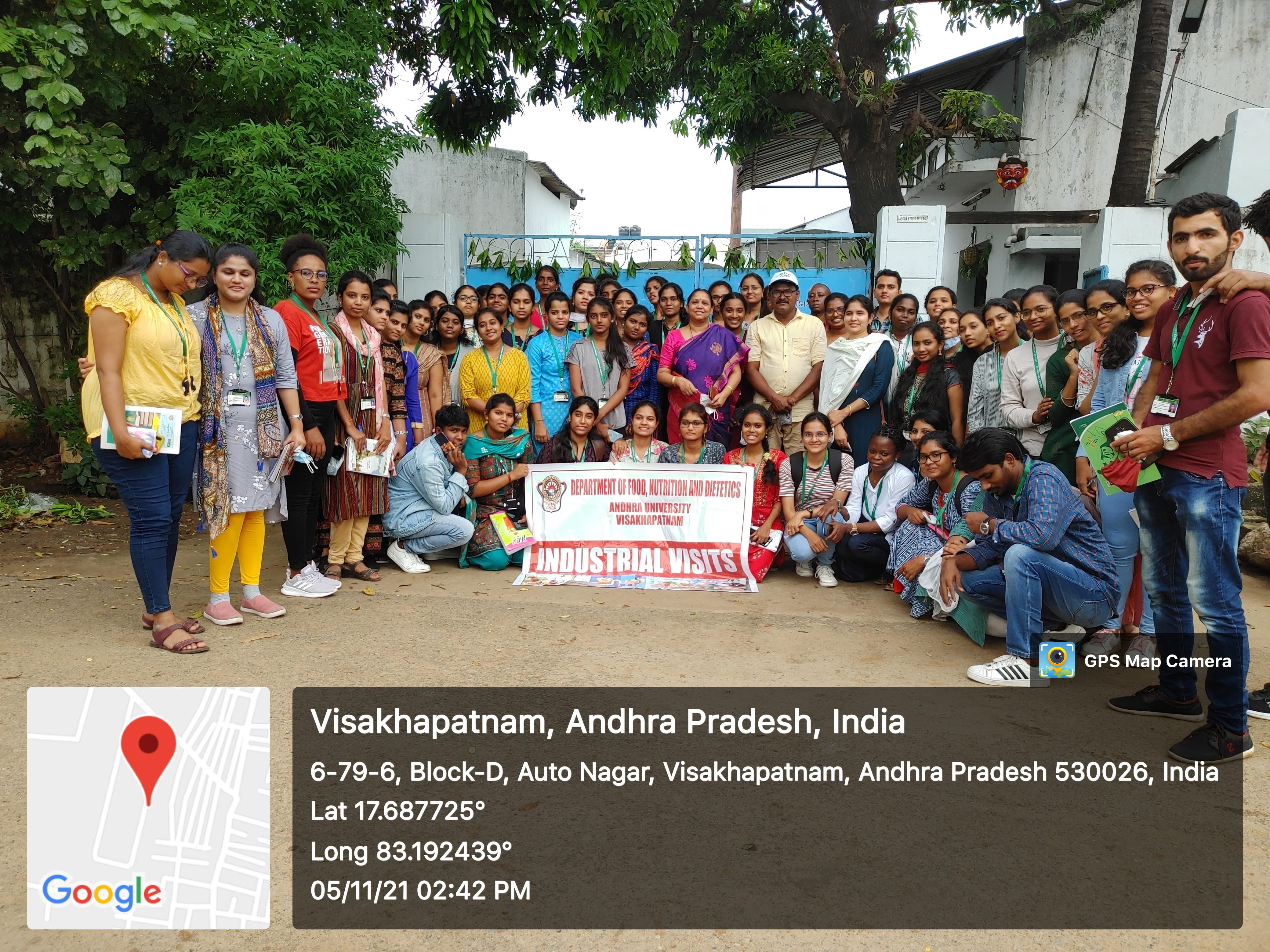 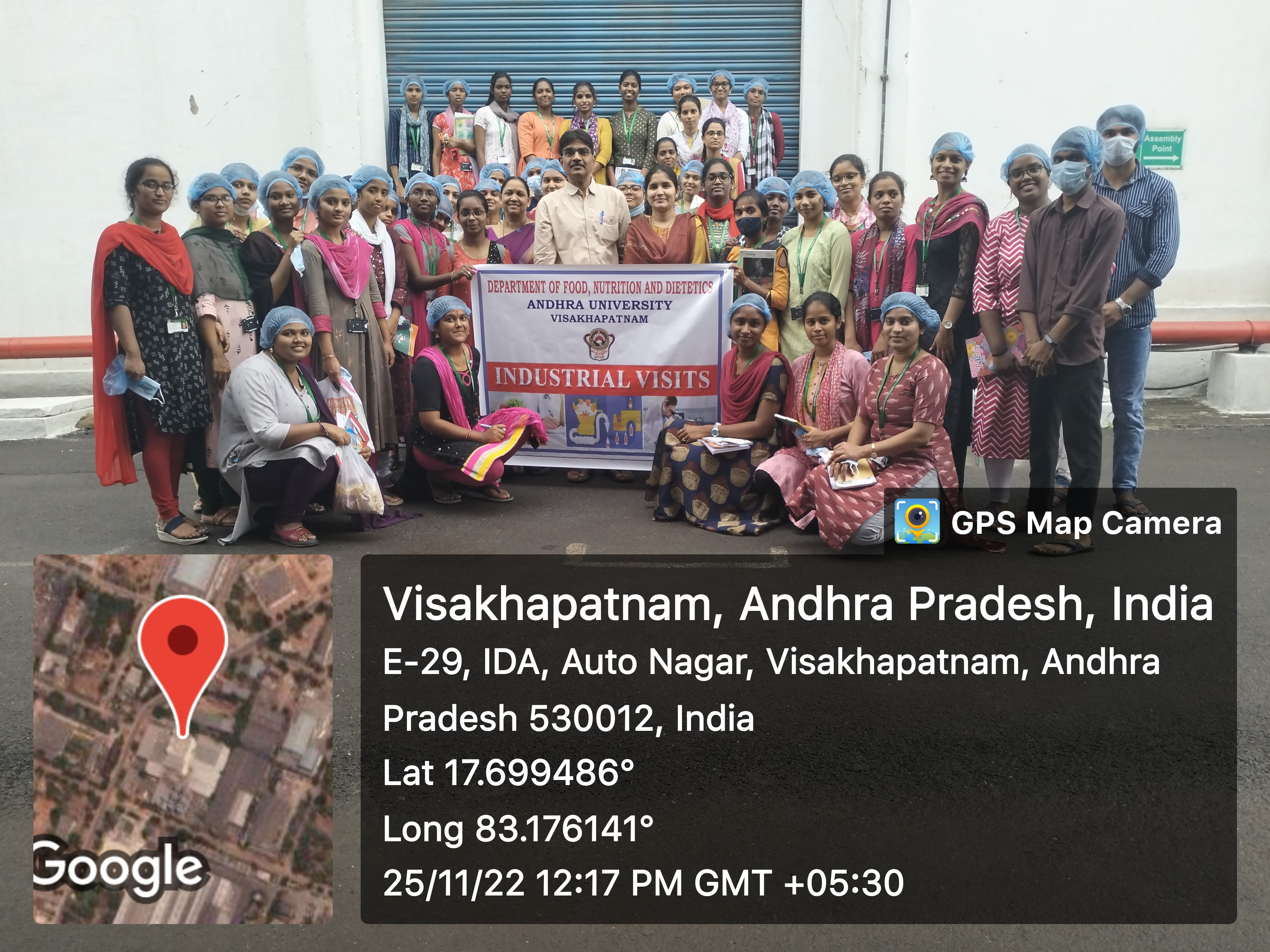 VISIT TO FOOD INDUSTRIES
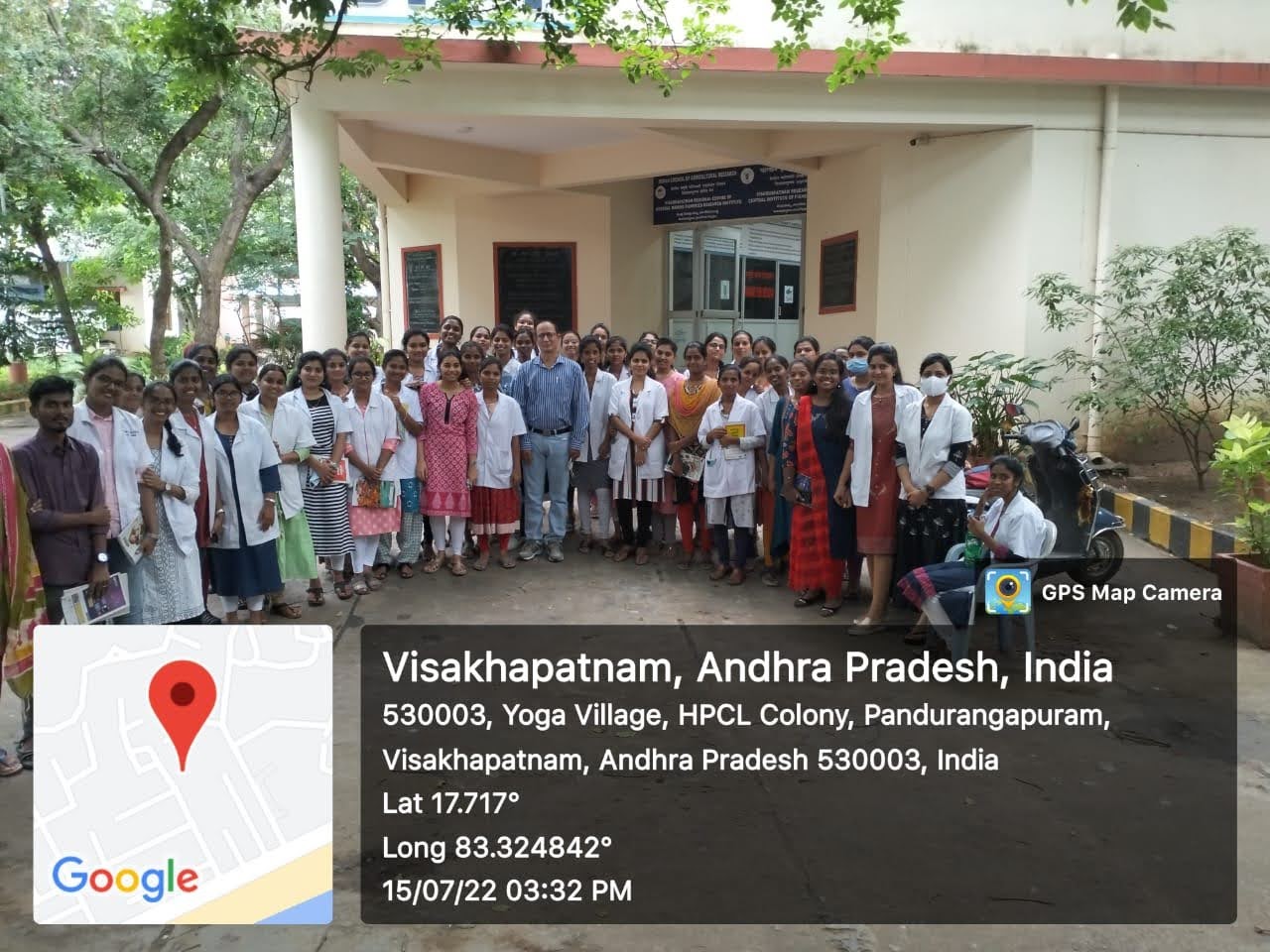 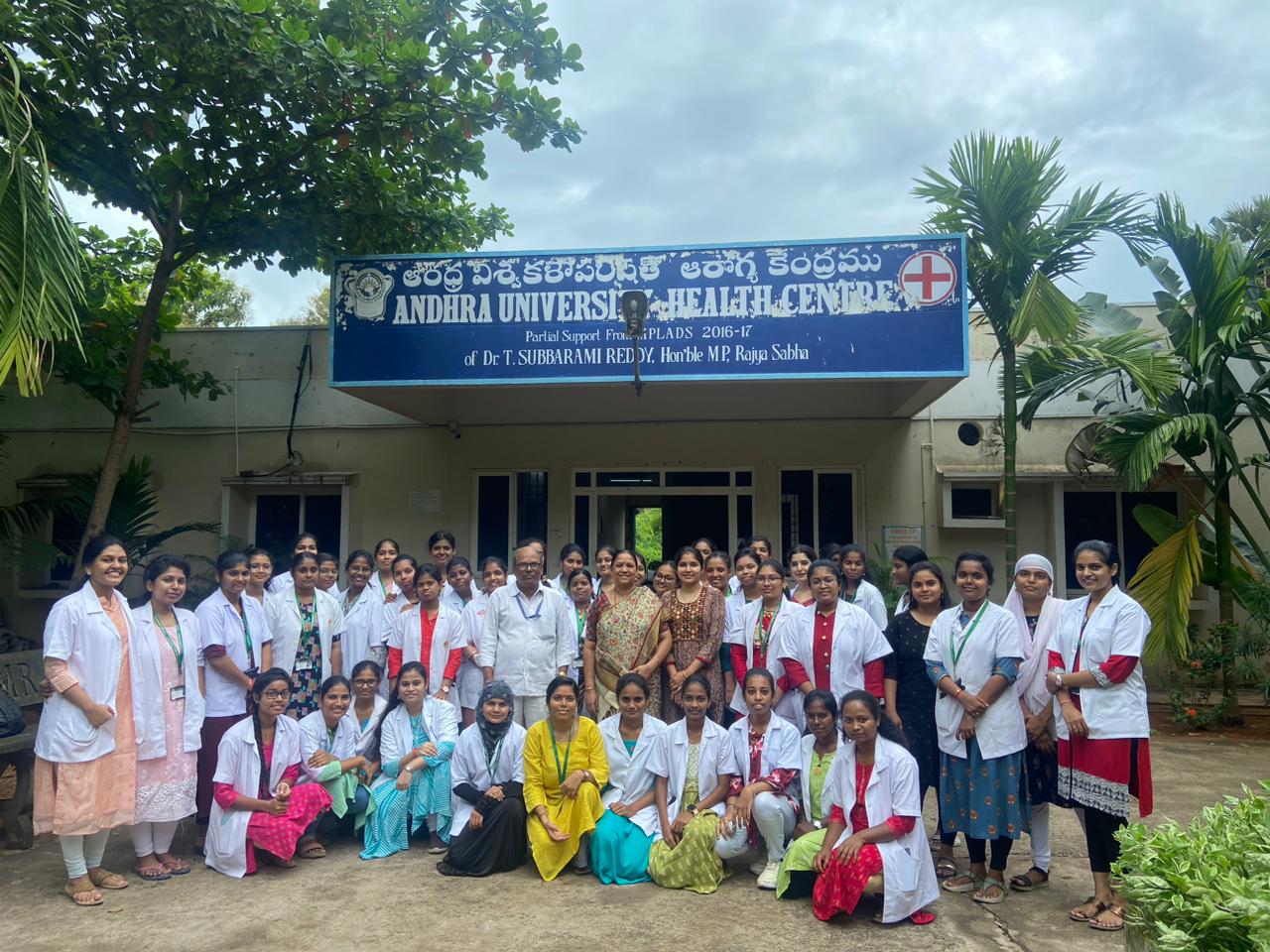 Visit to CIFT as a part of Food Processing & Preservation practical
Visit to AU HEALTH CENTRE as a part of Nutrition Biochemistry practical
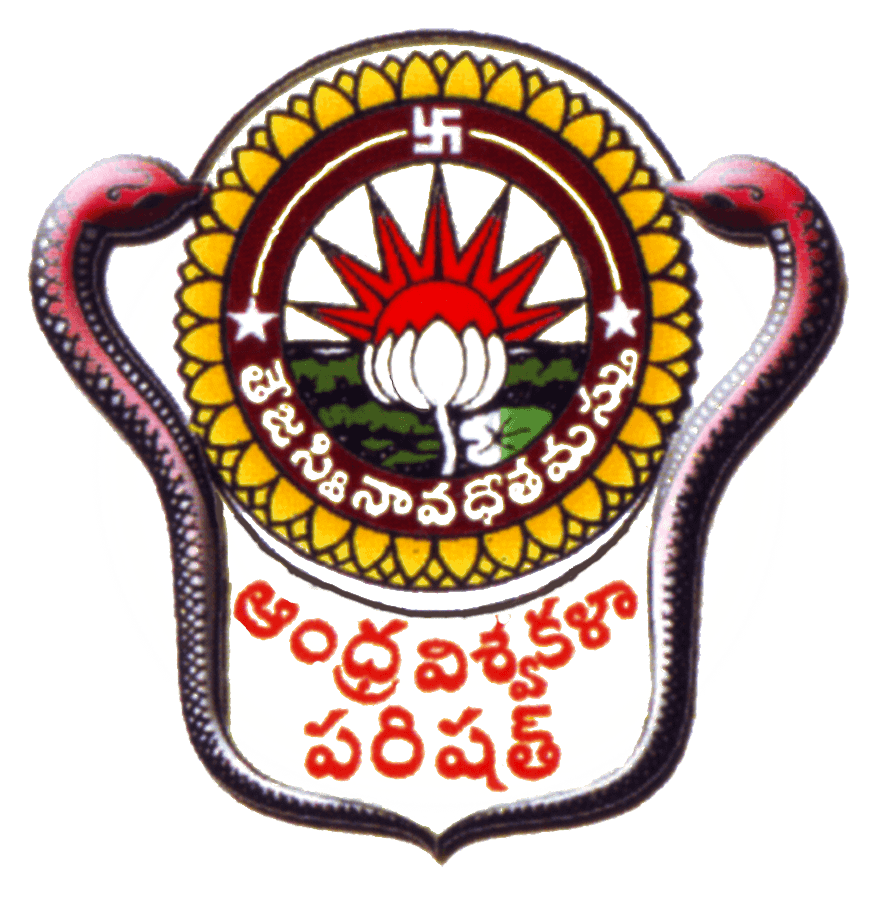 SOCIETAL SENSITIZATION programs

Articles in the local newspapers such as Sakshi and Eenadu for creating awareness
 
Consultancy work for Akshayapatra and ISKCON for diet composition and analysis 

Invited talks  for AIR during National Nutrition Week, Granules employees and F45 fitness centre

Celebration of World Breast feeding week
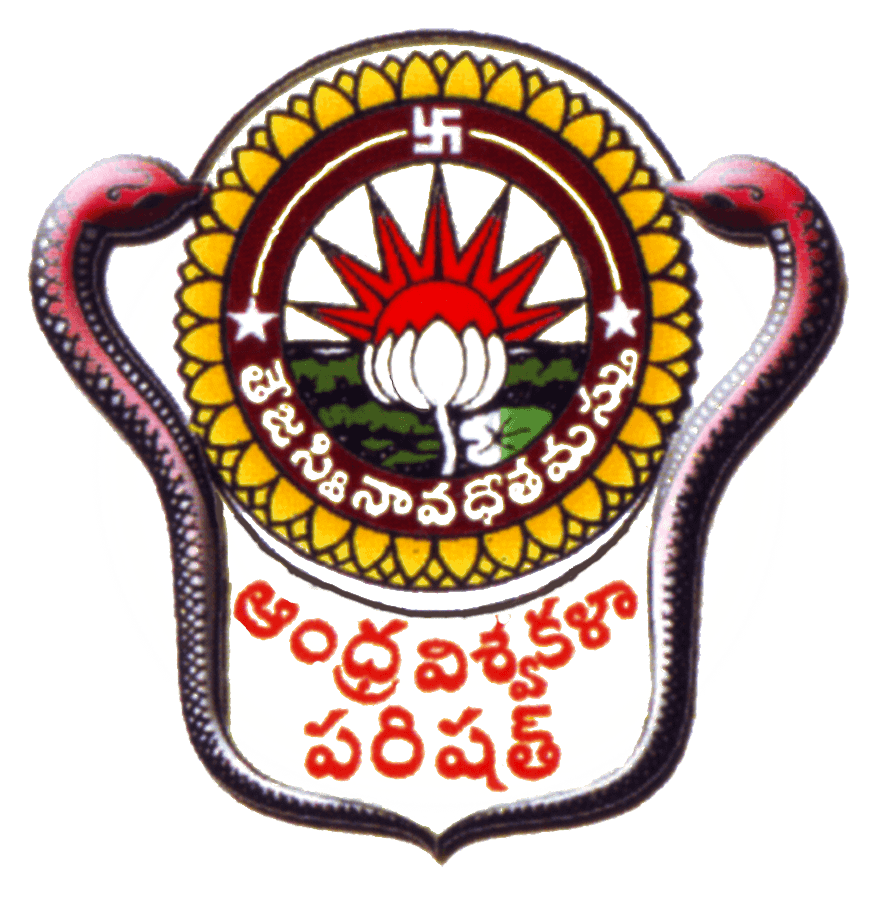 Articles in Newspapers
World Breast Feeding Week
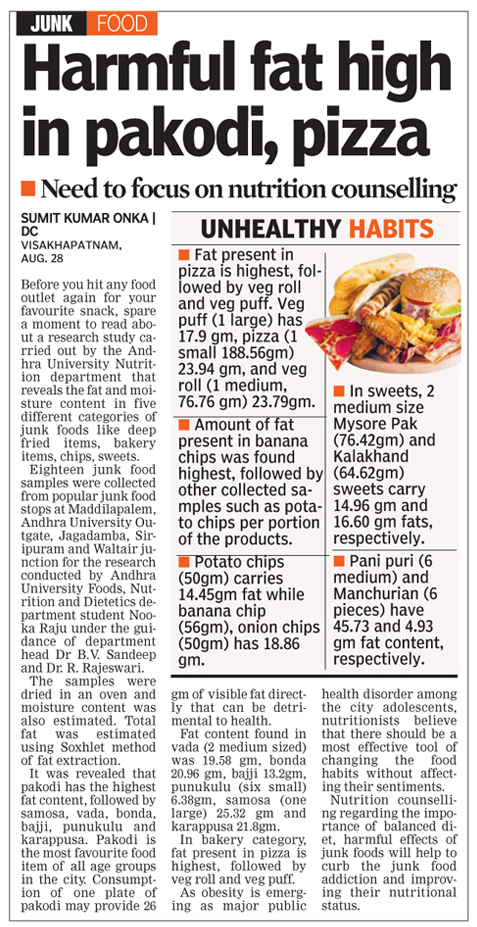 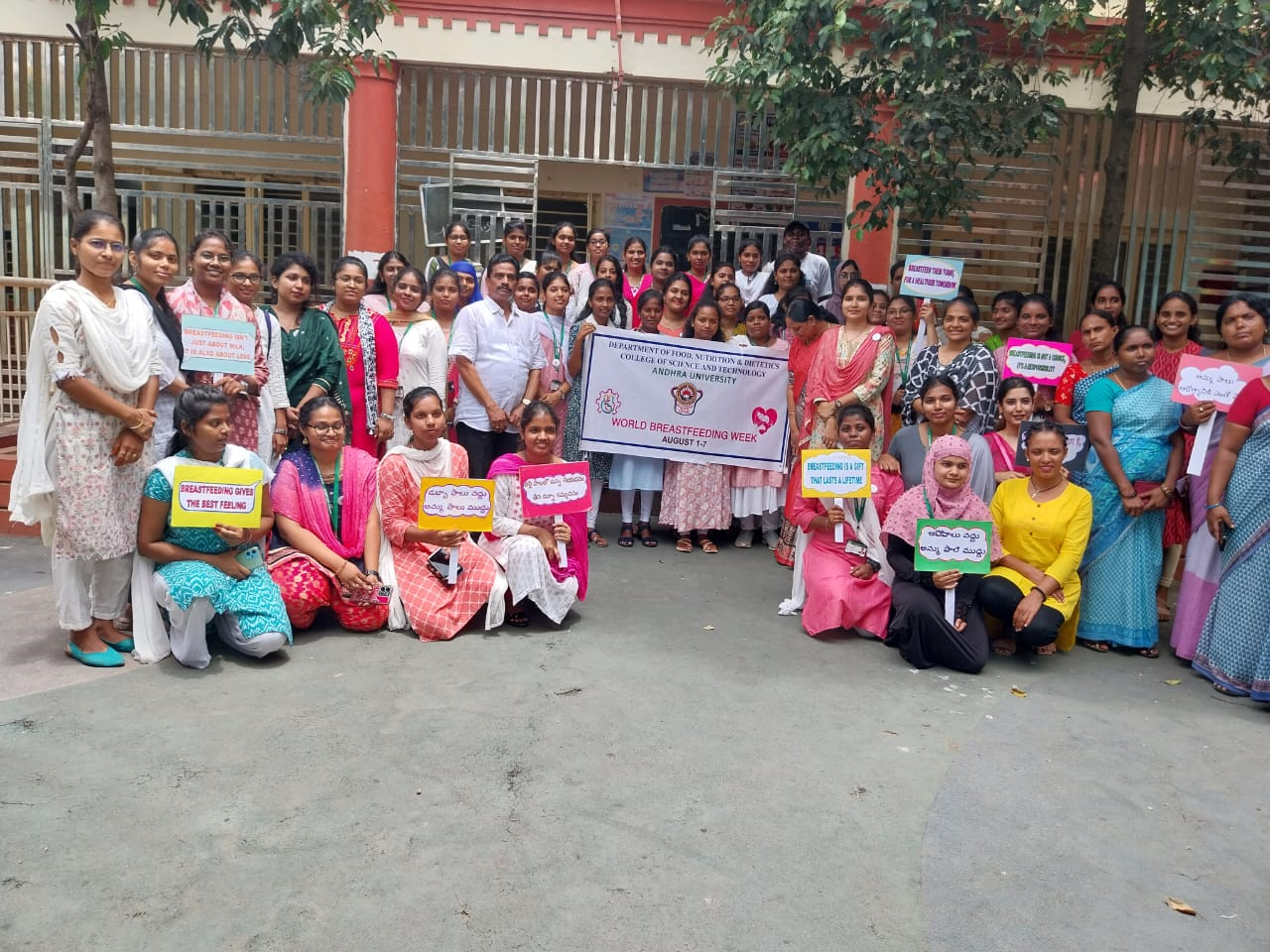 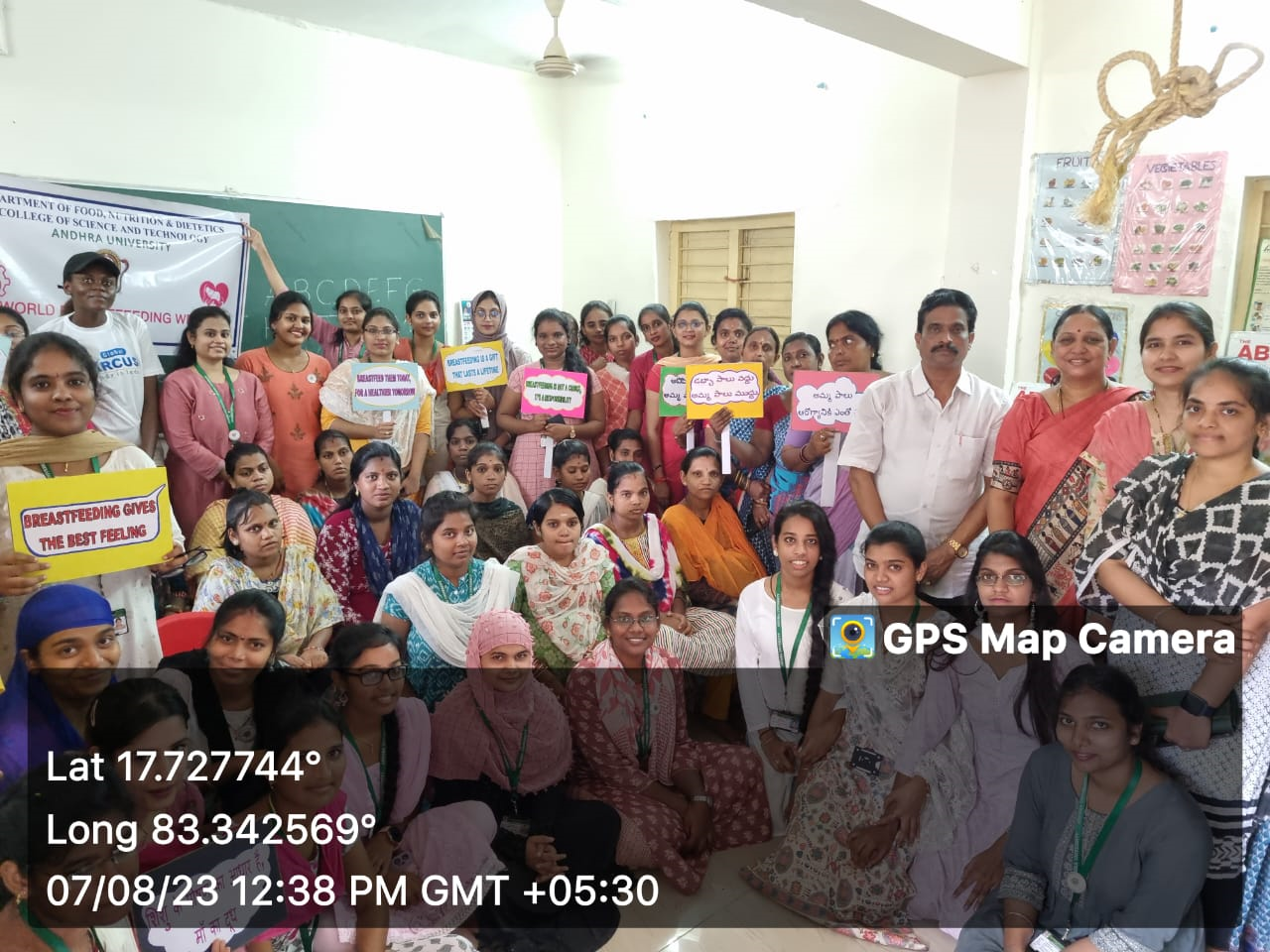 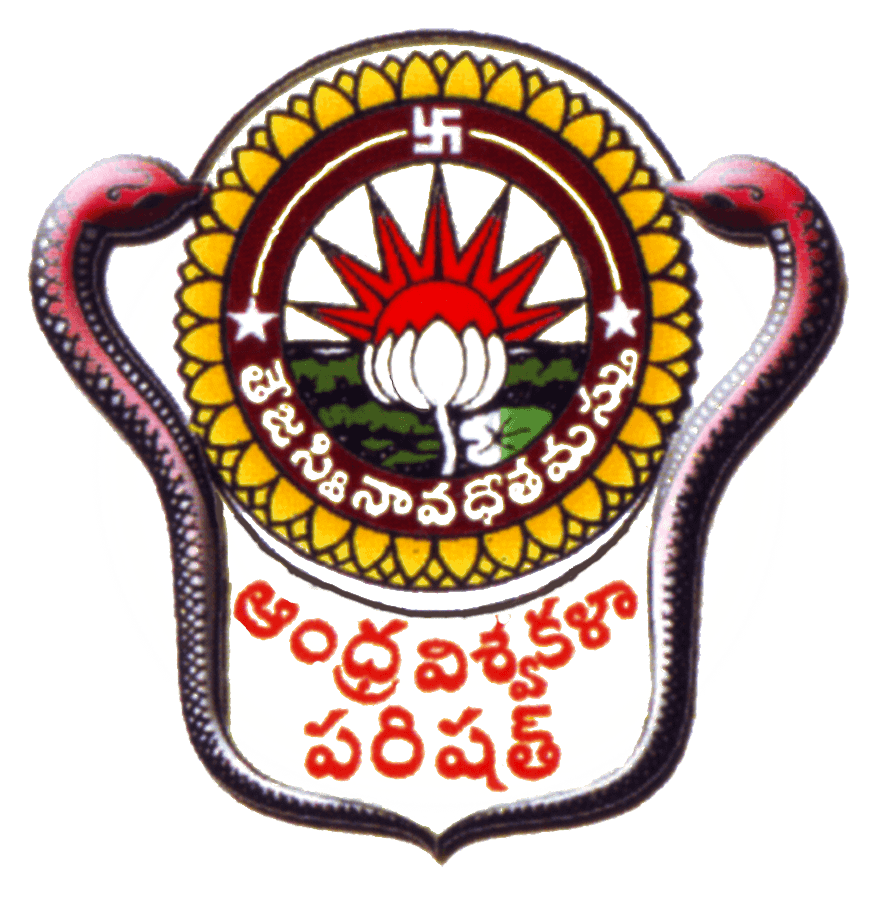 Extension and out reach programs organized
VILLAGES COVERED
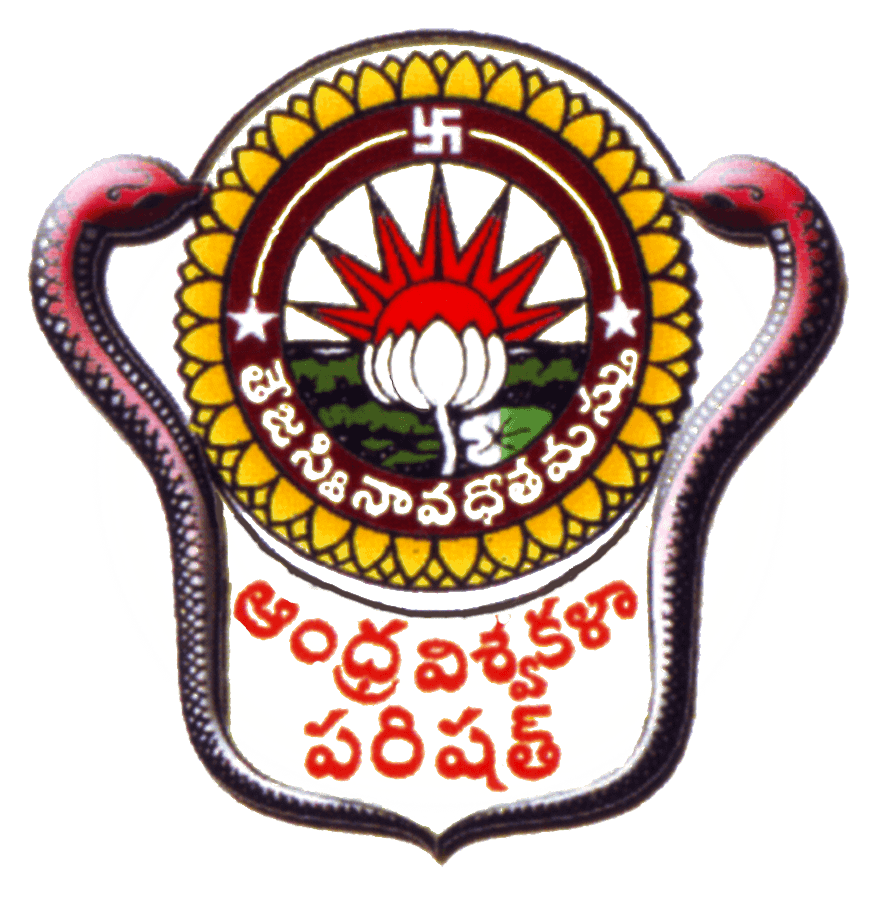 Dimili
Gurajapalem
Kondakarala
Bhogapuram
Rajala
Lalamkudru
Krishnampalem
Peddapadu
Panchadharla
Chochukonda
Ganaparthi
Khajipalem
Gokiwada
Ramannapalem
Mulajampa
Haripalem
Maruturu
Nagulapalli
Munagapaka
Dibbapalem
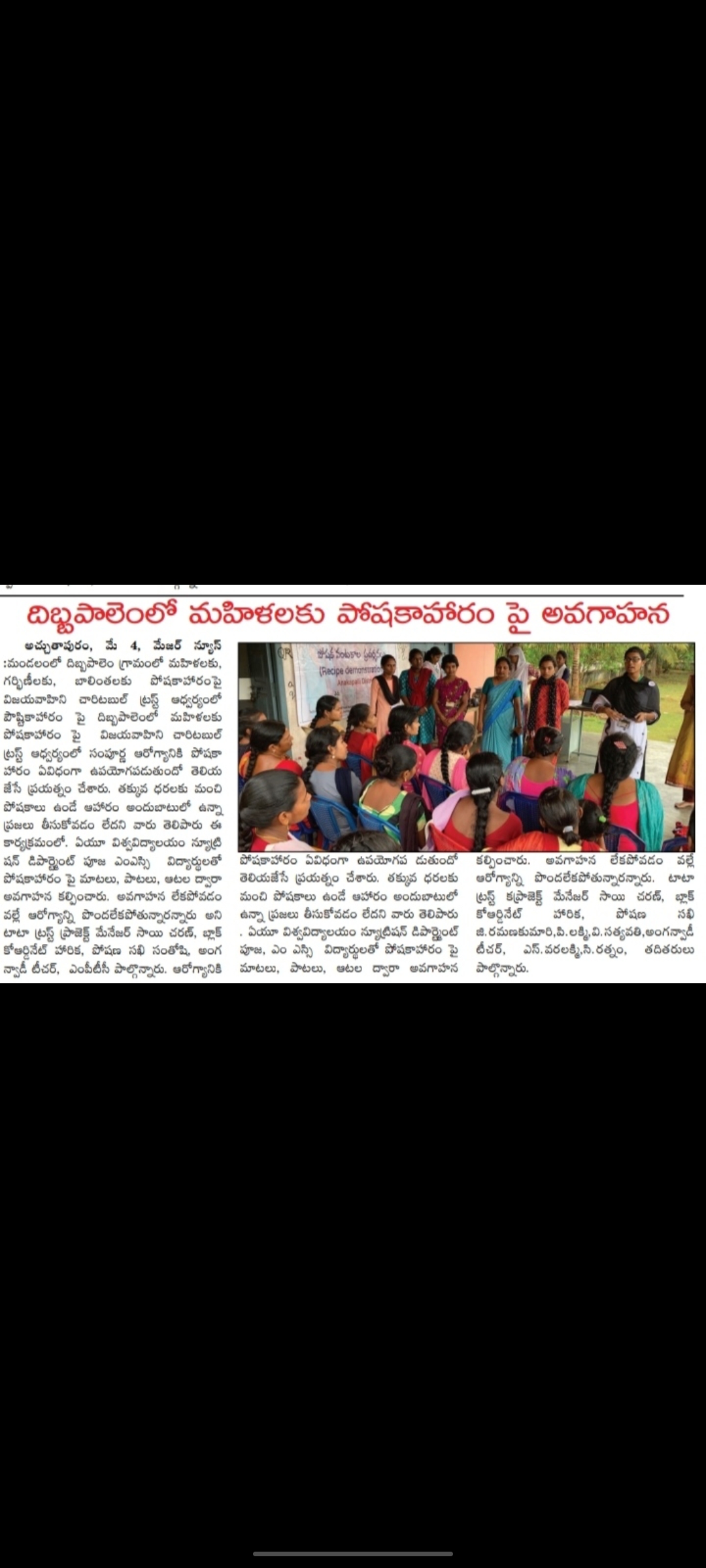 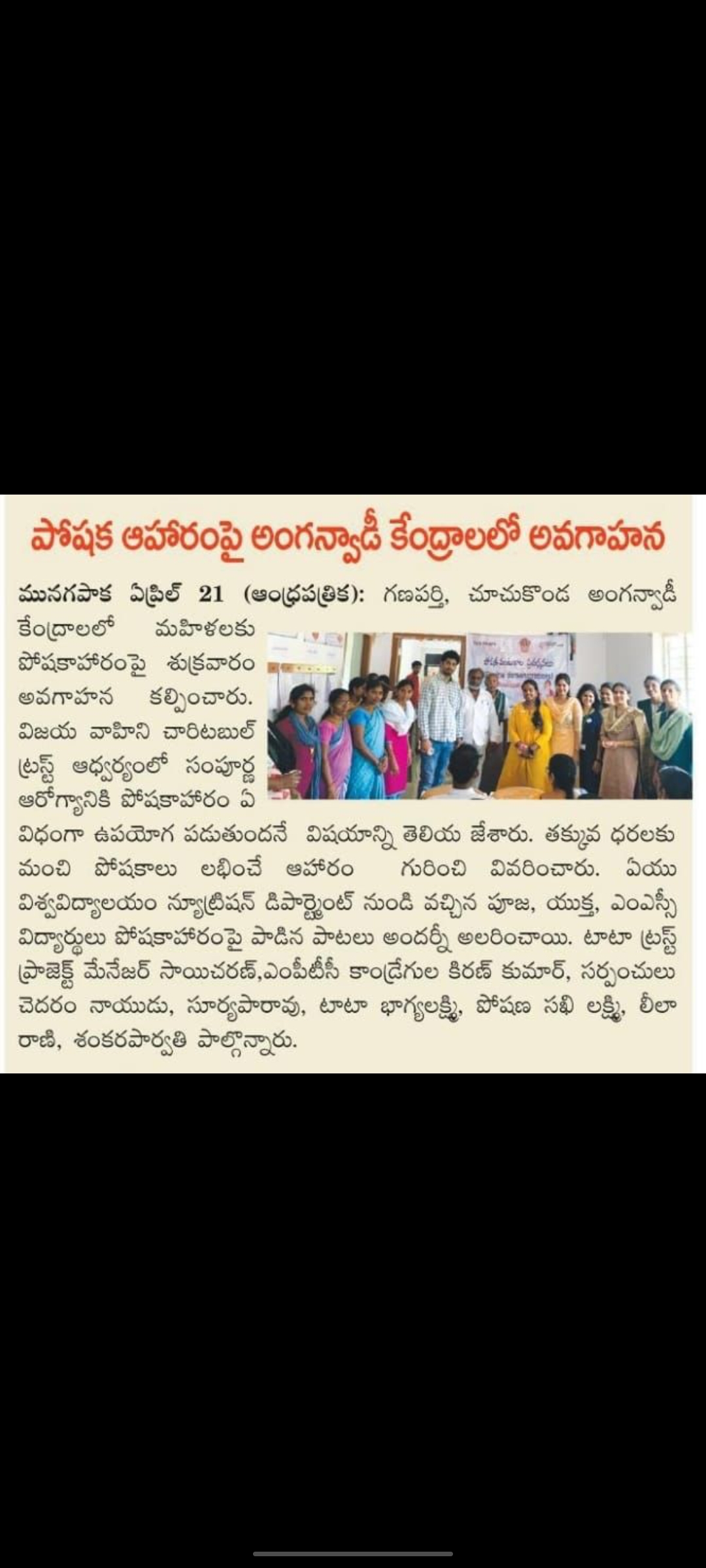 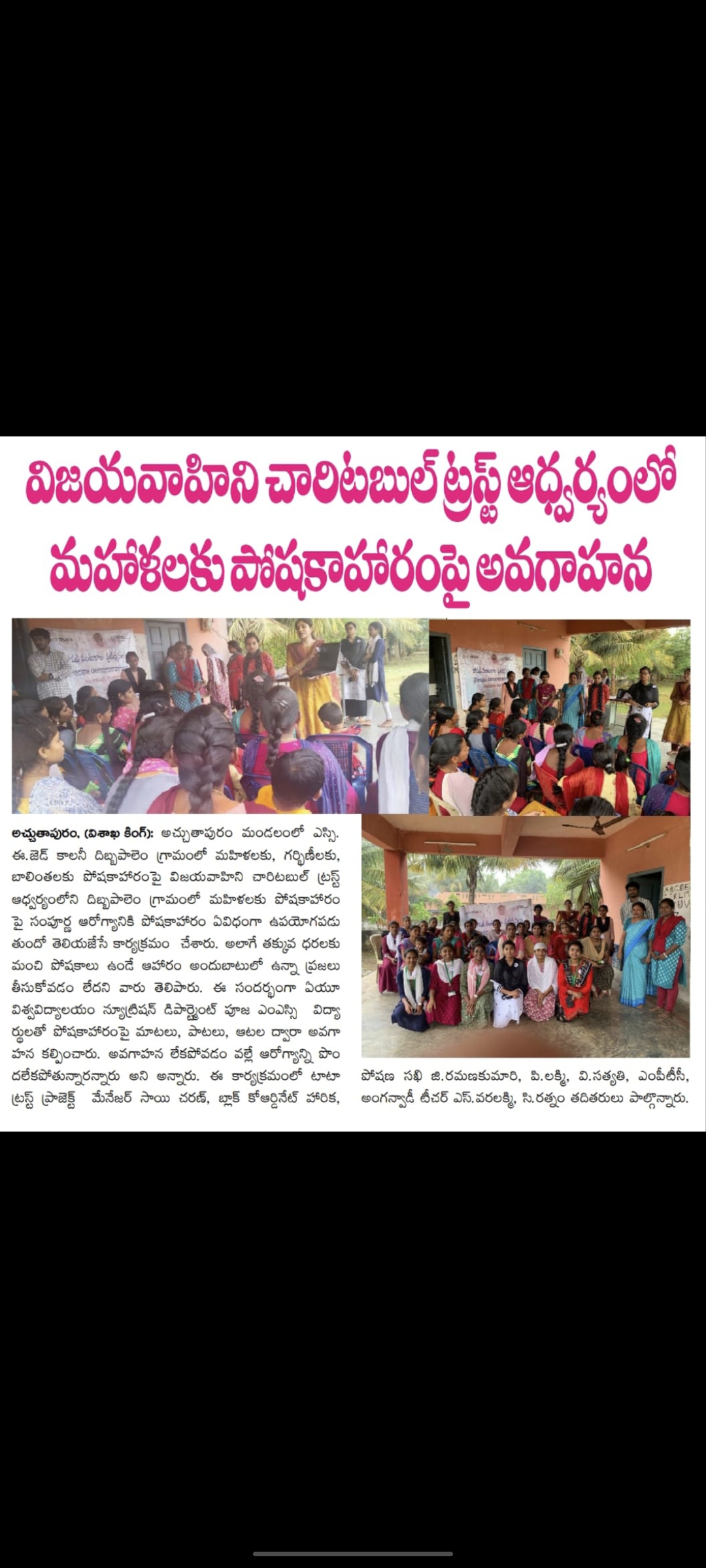 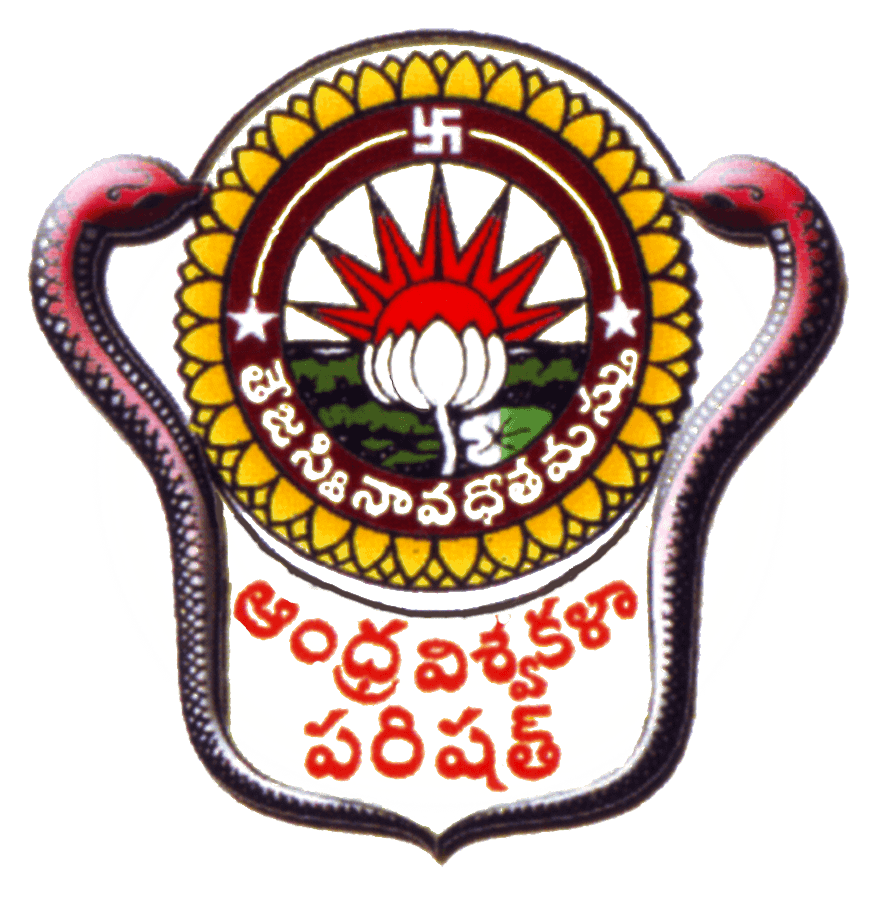 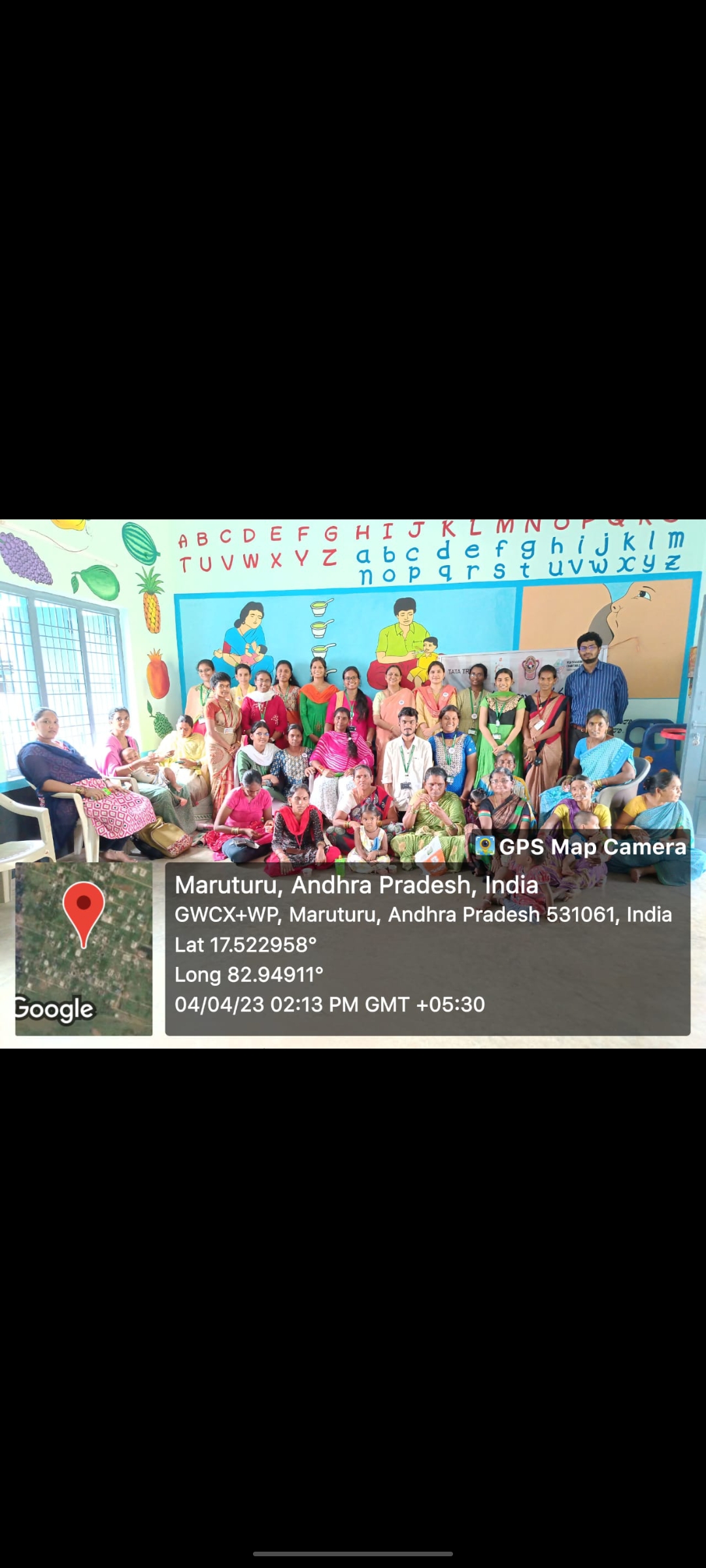 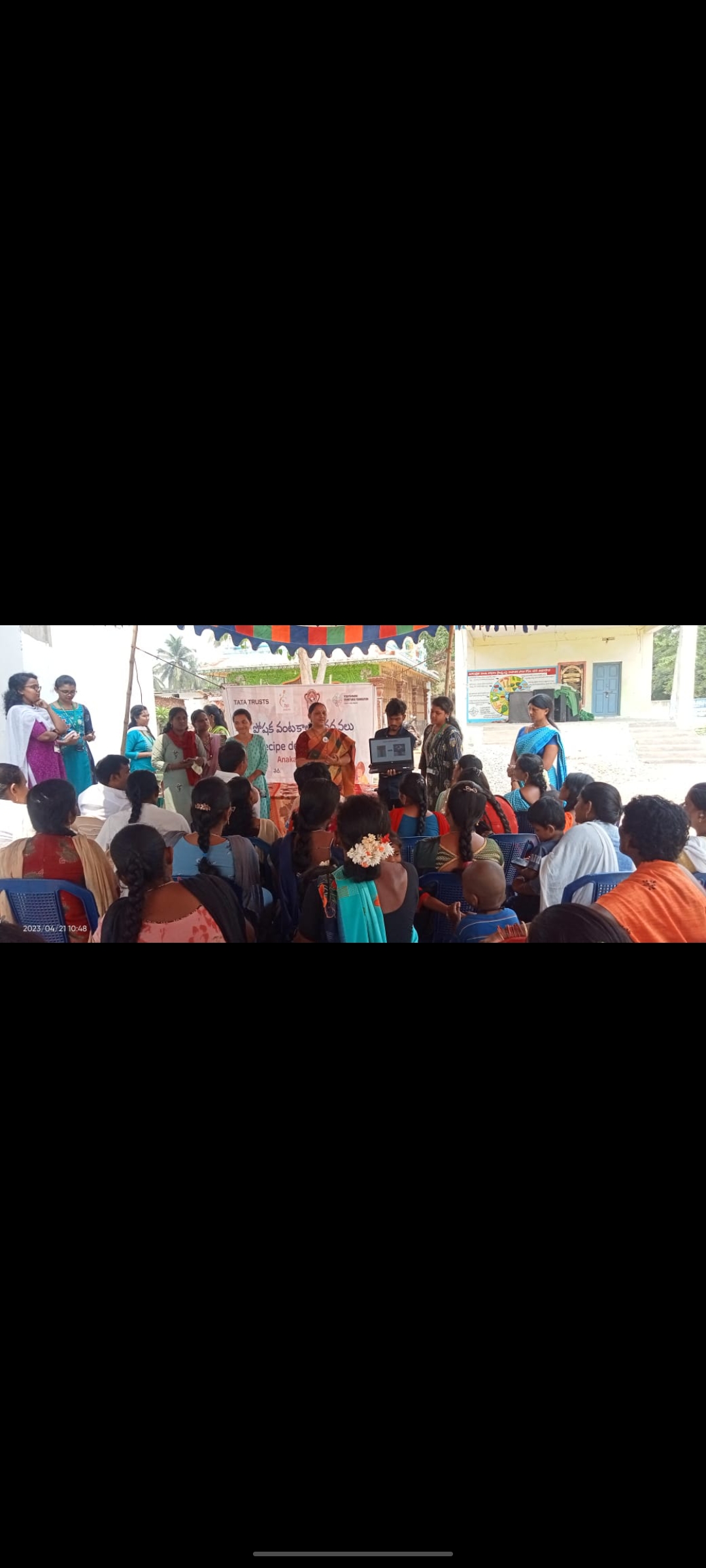 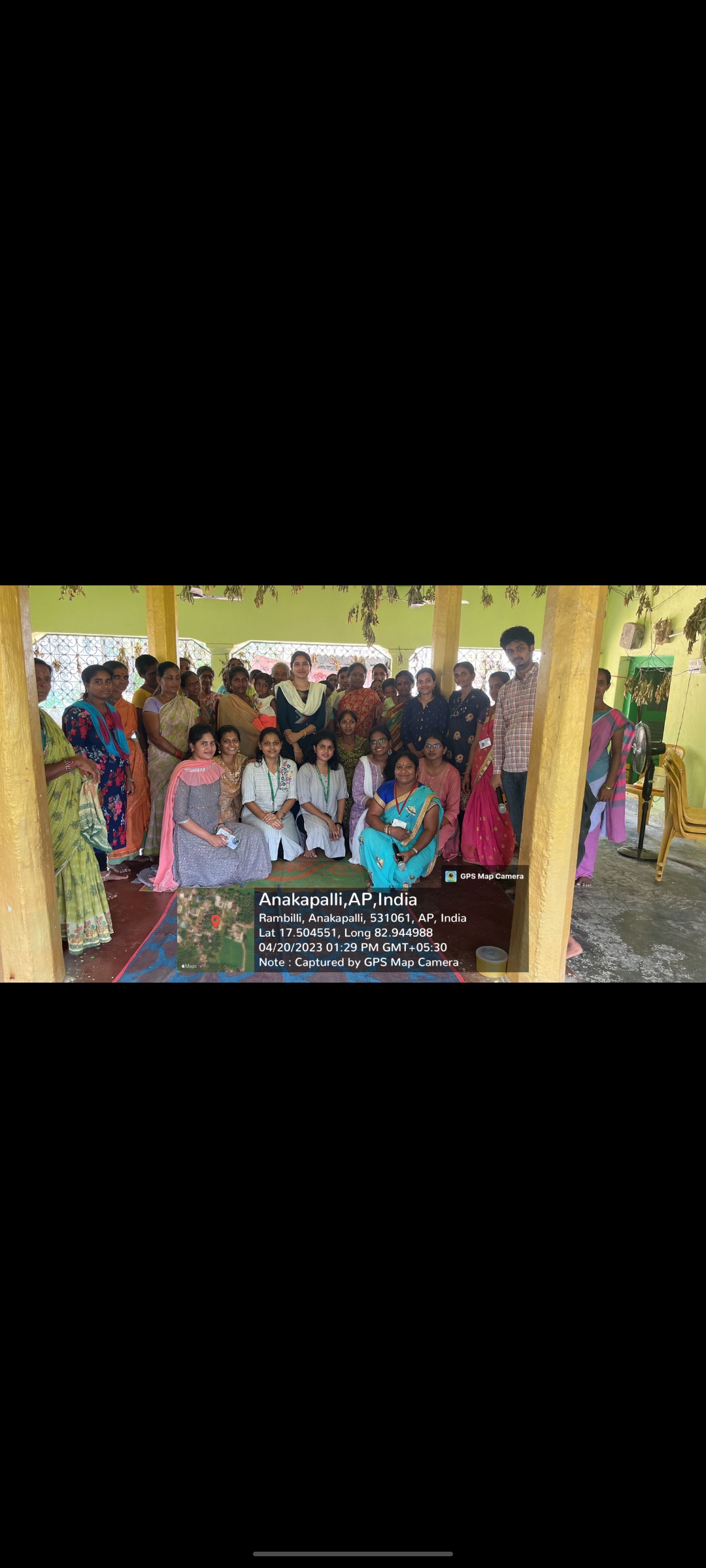 Equipment
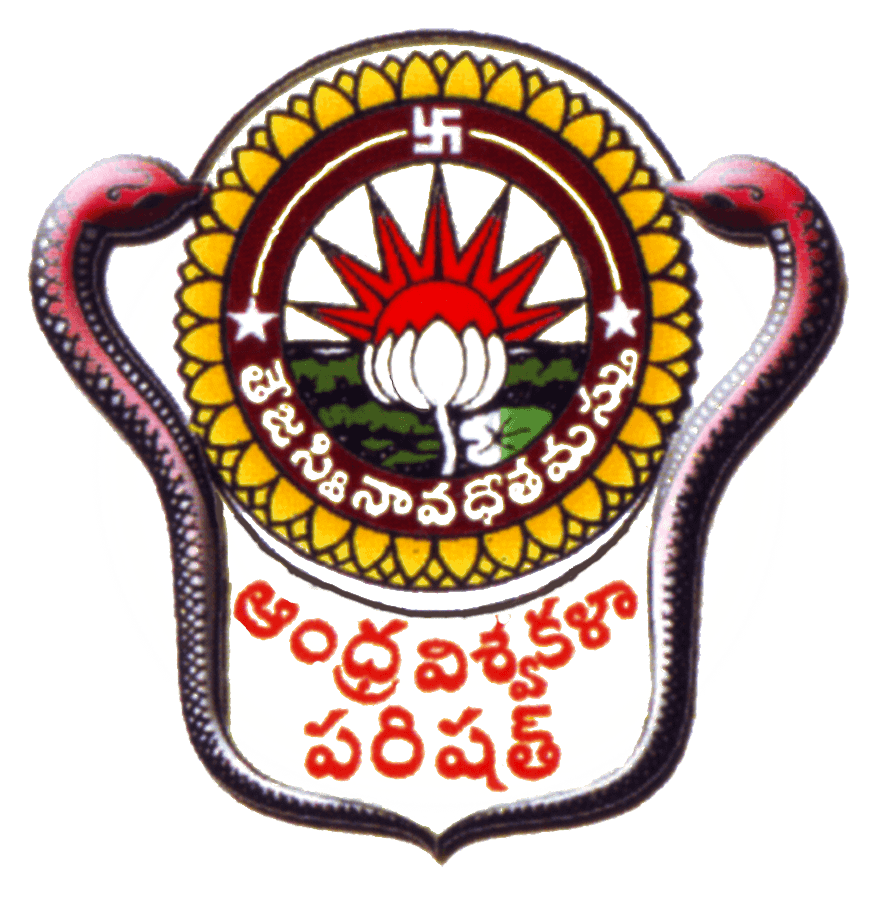 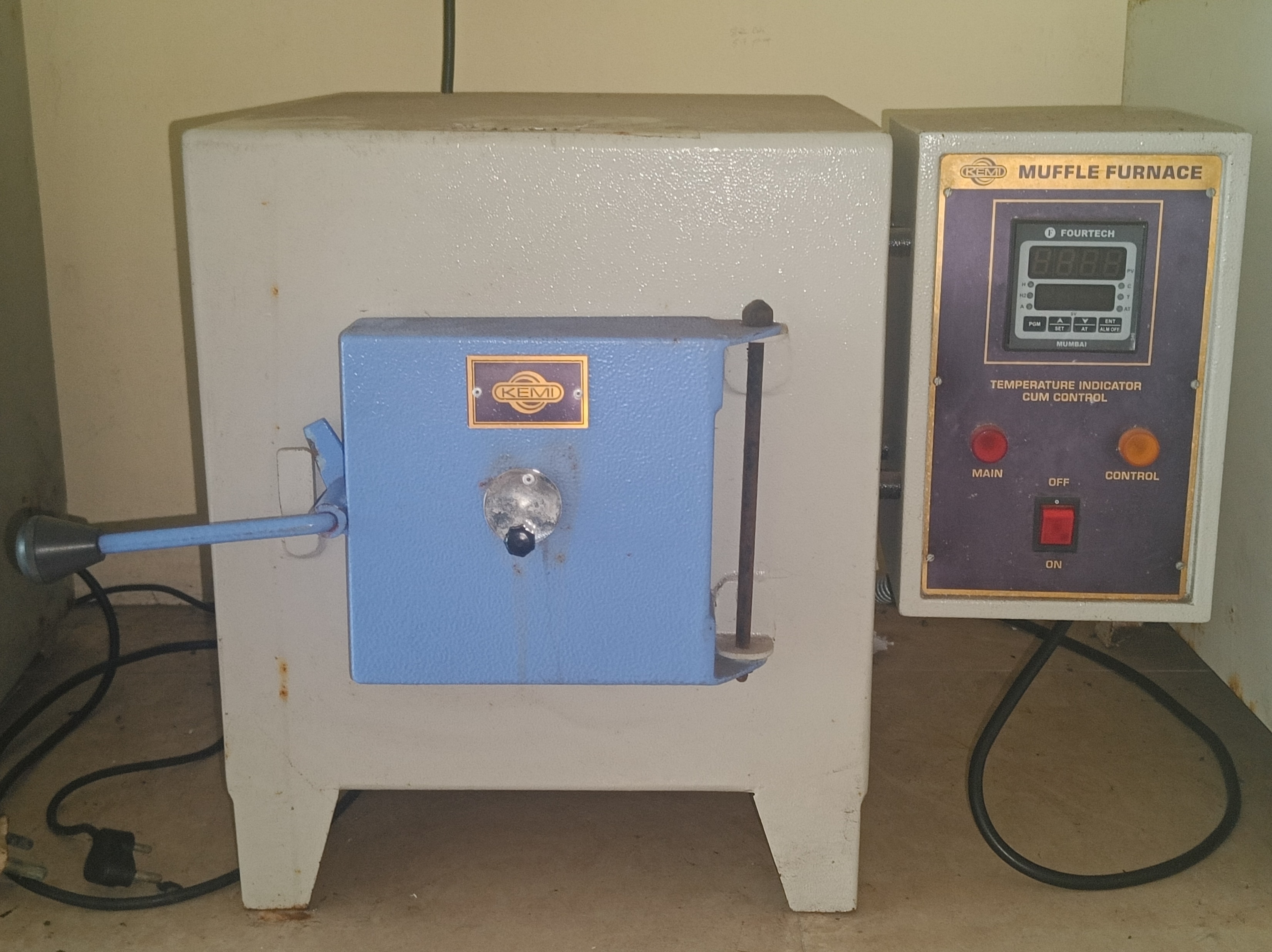 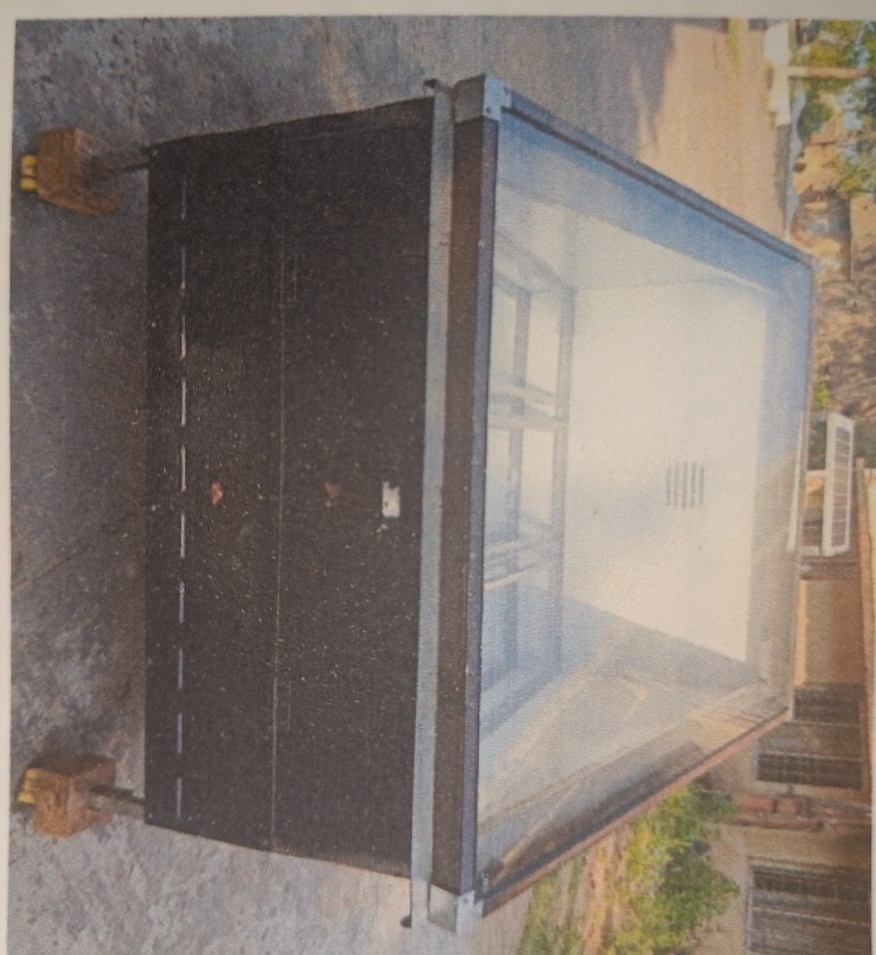 SOLAR DRYER
MUFFLE FURNACE
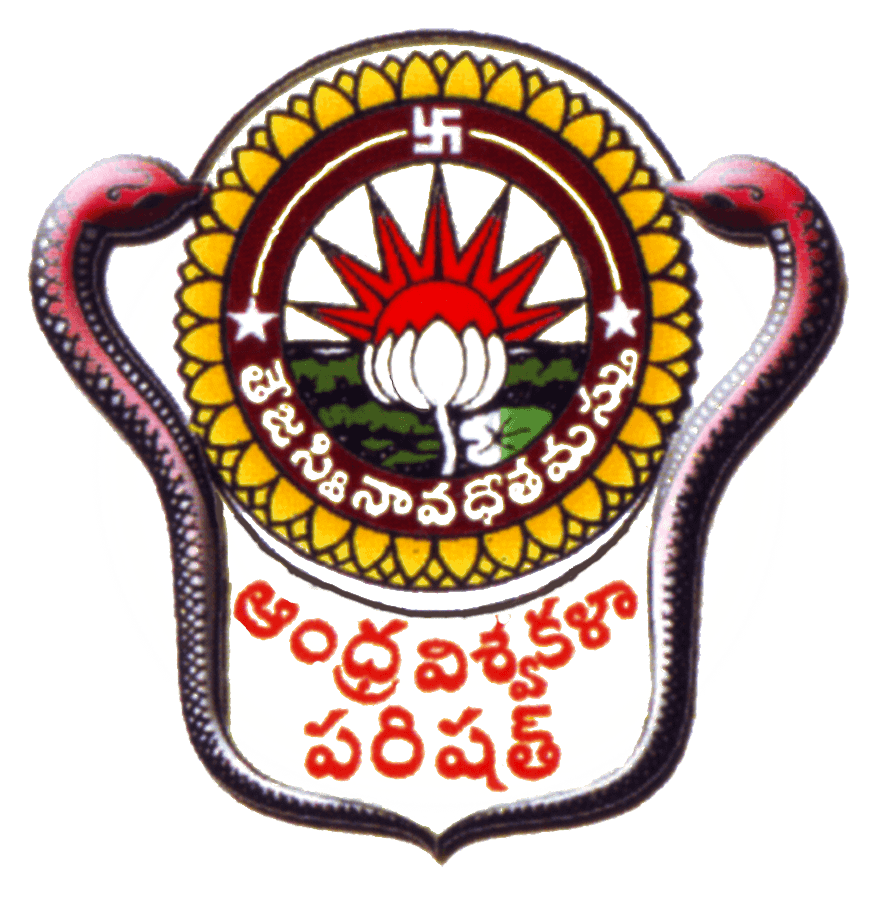 Prominent Alumni
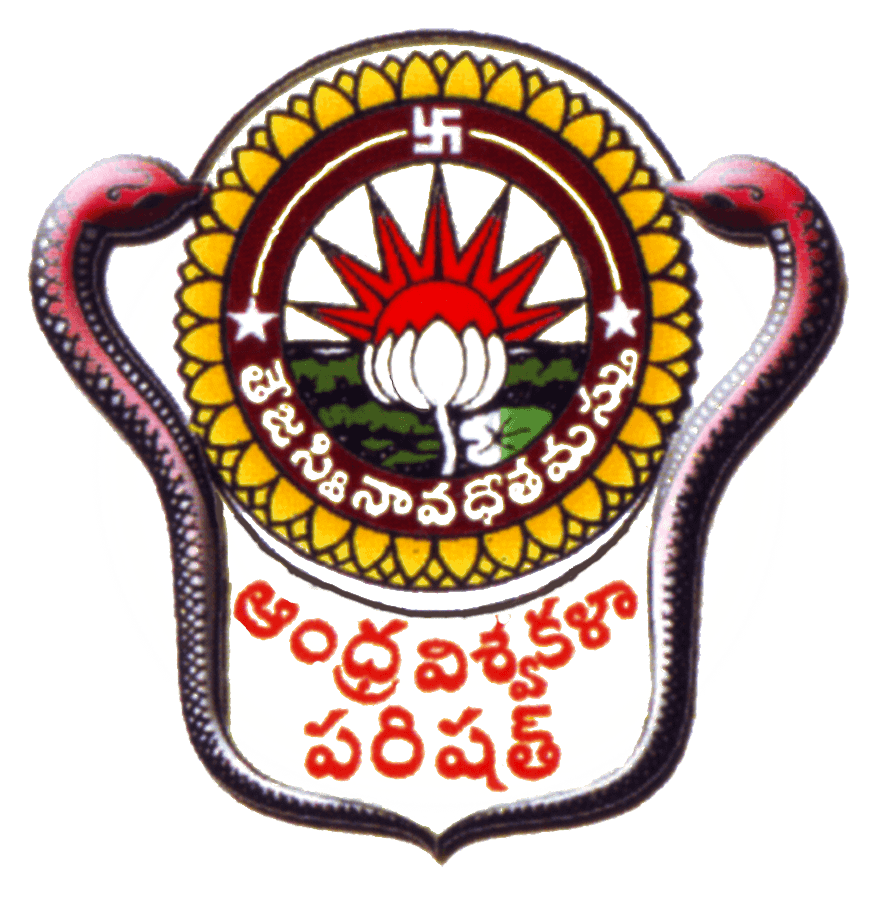 FUTURE  PLANS
To establish Diet Counselling Centre catering to the needs of general public
To strengthen efforts towards obtaining patency in the research work undertaken
To start a think tank for startups in food processing